Pour de
Nouvelles
Ruralités
Résidences d'Architecture et de Paysage  dans la région Grand Est.
Pour de
Architectures
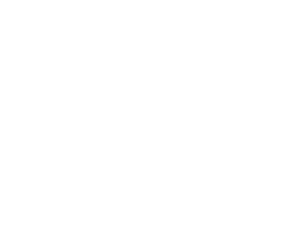 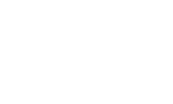 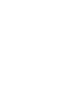 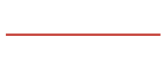 Nouvelles et Paysages
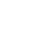 Ruralités	du Quotidien
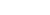 Contexte
Convention interparcs région Grand-Est
Un territoire qui couvre:
15% du territoire régional  650 communes
525 000 habitants.
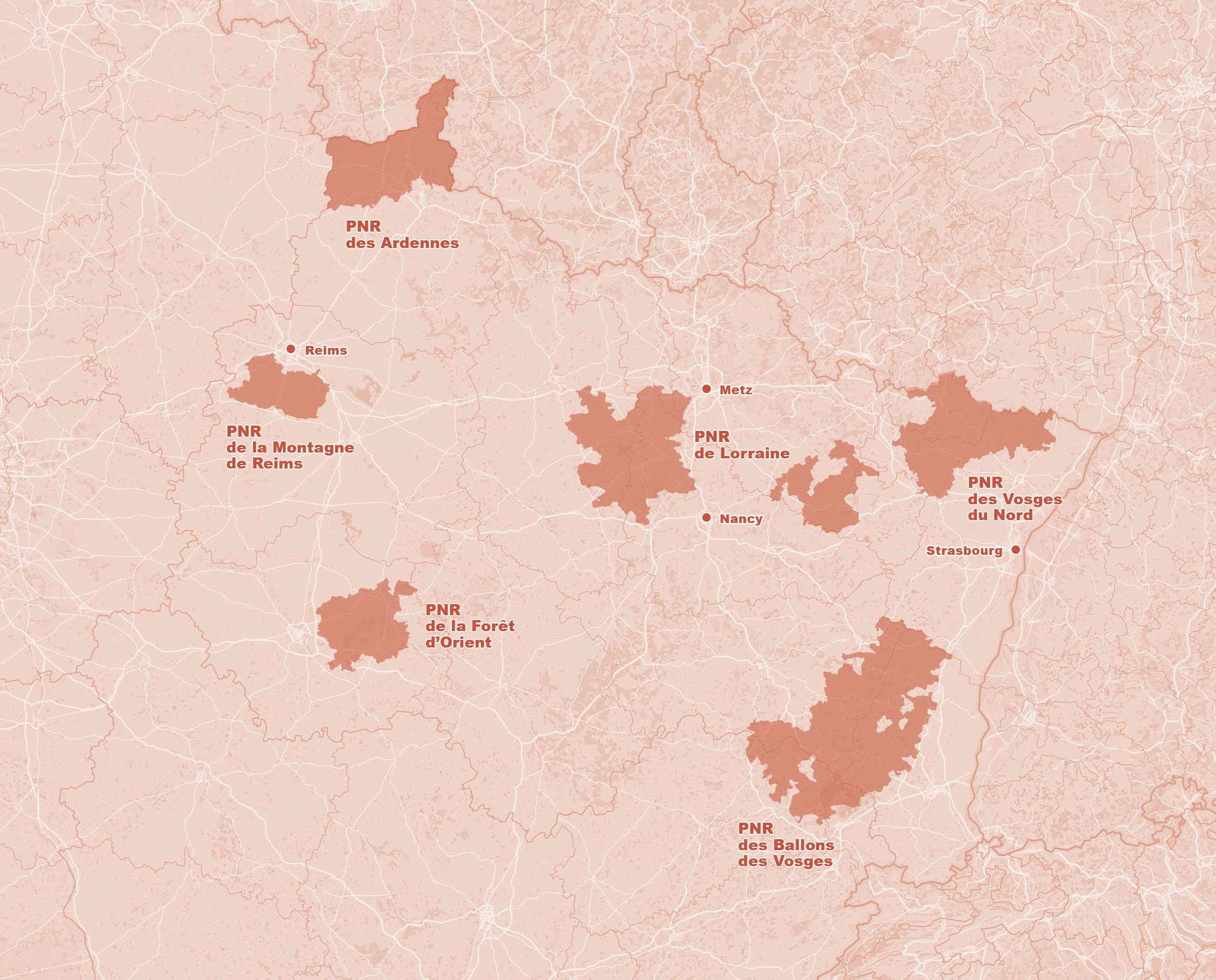 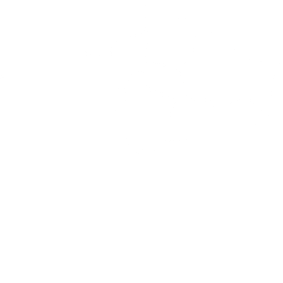 Pour de
Architectures
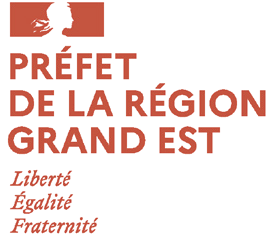 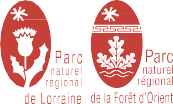 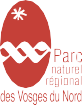 Nouvelles et Paysages
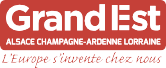 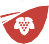 Ruralités	du Quotidien
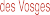 Contexte
Les territoires des parcs comme lieux
d'exploration
Face aux dynamiques généralisées qui s’ex-  priment, notamment par l’augmentation de  la consommation d’espace, la standardisation  des formes urbaines et la banalisation des  constructions, quels sont les outils à  mobiliser pour questionner les modes de vie  actuels ? Comment construire une « pensée  nouvelle » qui interroge les problématiques  locales et répond aux enjeux globaux ? Com-  ment habiter, travailler et s’engager en équi-  libre avec notre environnement ?
Présentation projet PNR.
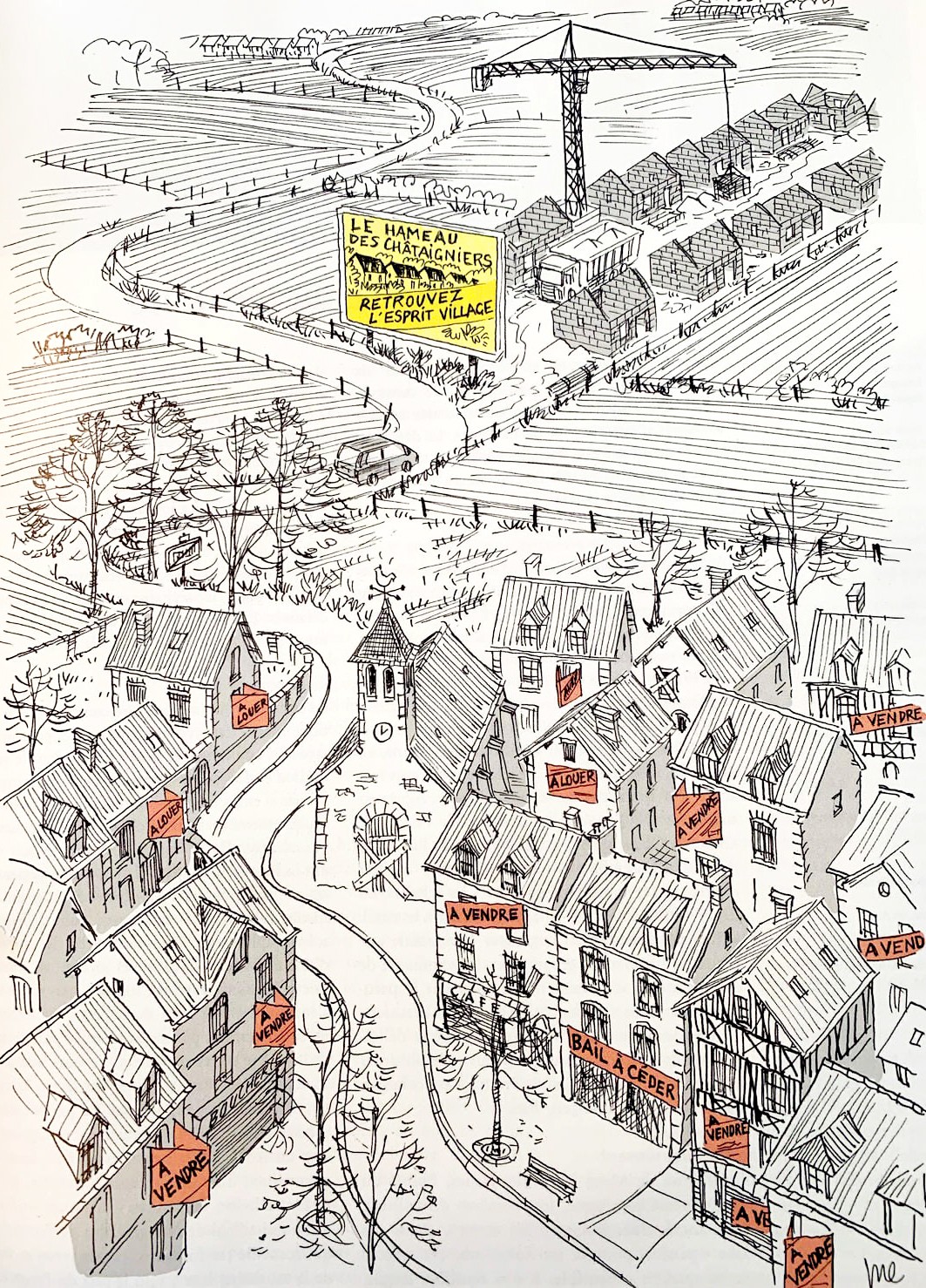 "Il est tout à fait probable que ces territoires  peu denses, contraints à la sobriété à cause  de leur dispersion, apportent des solutions  inventives qui seront objet d’expérimentation  sur les territoires métropolitains".
Aménager les territoires ruraux et périurbains. Frédéric Bonnet. Rapport  pour le Ministère du Logement, de l’Égalité des territoires et de la Ruralité.  Paris, 2016.
Revue D'A, avril 2019
Pour de
Architectures
Nouvelles et Paysages
Ruralités	du Quotidien
Pourquoi Pour de Nouvelles Ruralités?
Un laboratoire sur les architectures et paysages
du quotidien
Mener un débat permanent avec les territoires autour des questions de l'architecture du paysage et du cadre de vie,
Mener un réfléxion du local au régional,
Faire émerger de nouveaux modèles d’habitats, de travail, de loisir en équilibre avec l'environnement
Valoriser des ressources et les savoir-faire locaux,
Limiter l’étalement urbain en renforçant les valeurs d’usage des patrimoines,
Favoriser les mobilités douces
Renforcer l’activité
Valoriser et renforcer les écosystèmes en place
...
↦ Répondre aux enjeux contemporains en créant un nouveau récit collectif qui intègre  l'ensemble d'acteurs des territoires, et qui s'accompagne d'opérations de référence.
Pour de
Architectures
Nouvelles et Paysages
Ruralités	du Quotidien
3 axes d'action
❶Voyages et rencontres pour sensibiliser les
acteurs du territoire
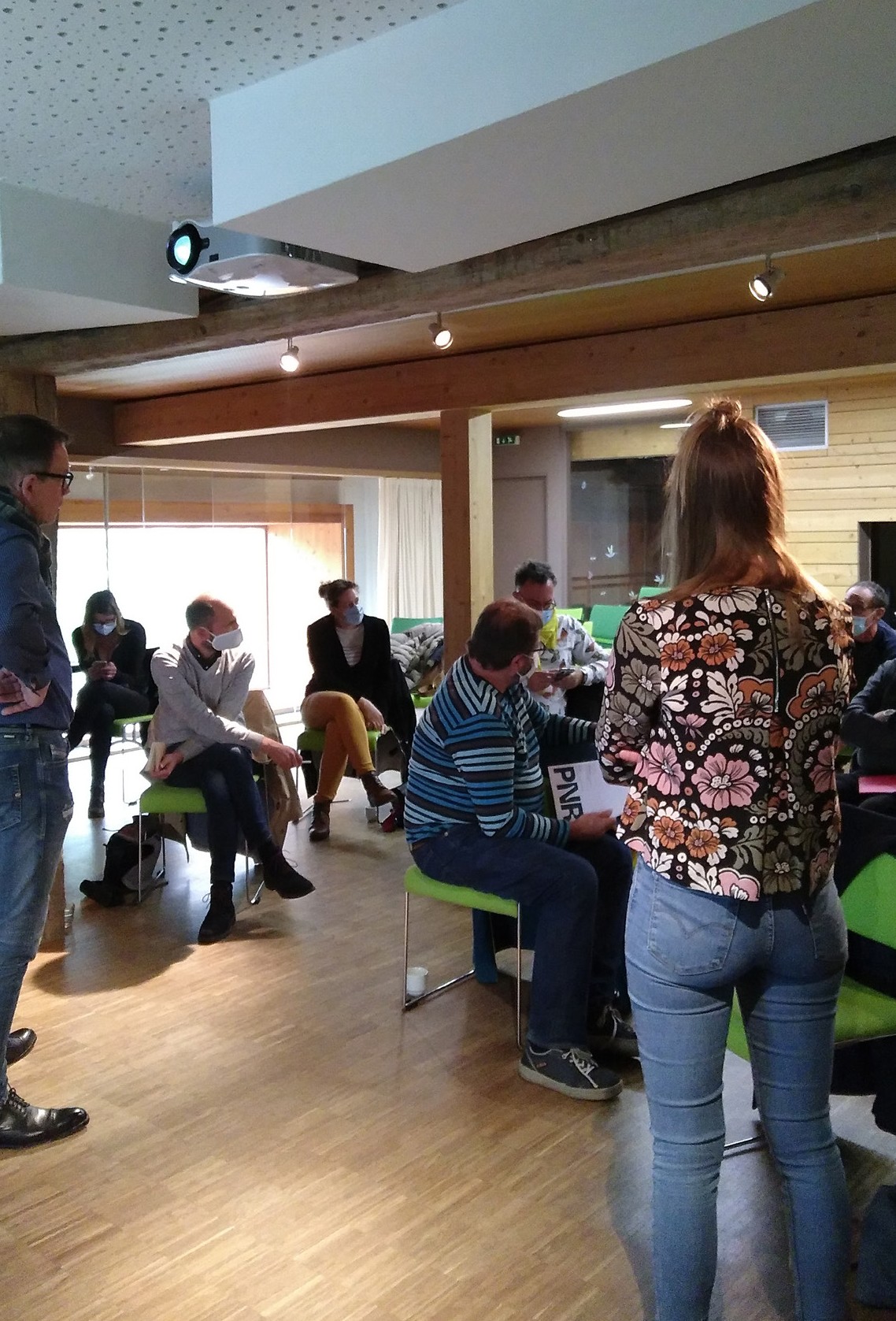 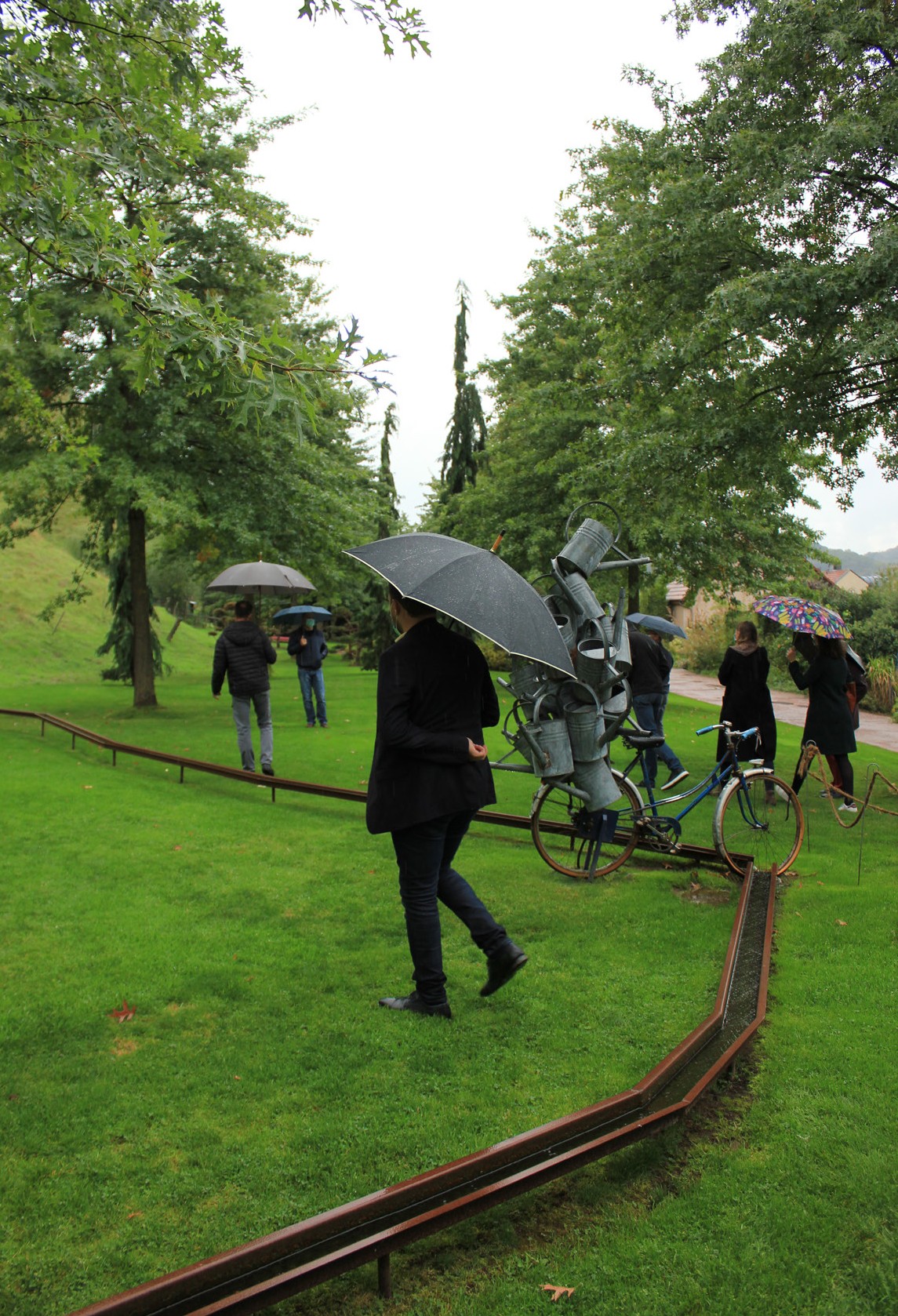 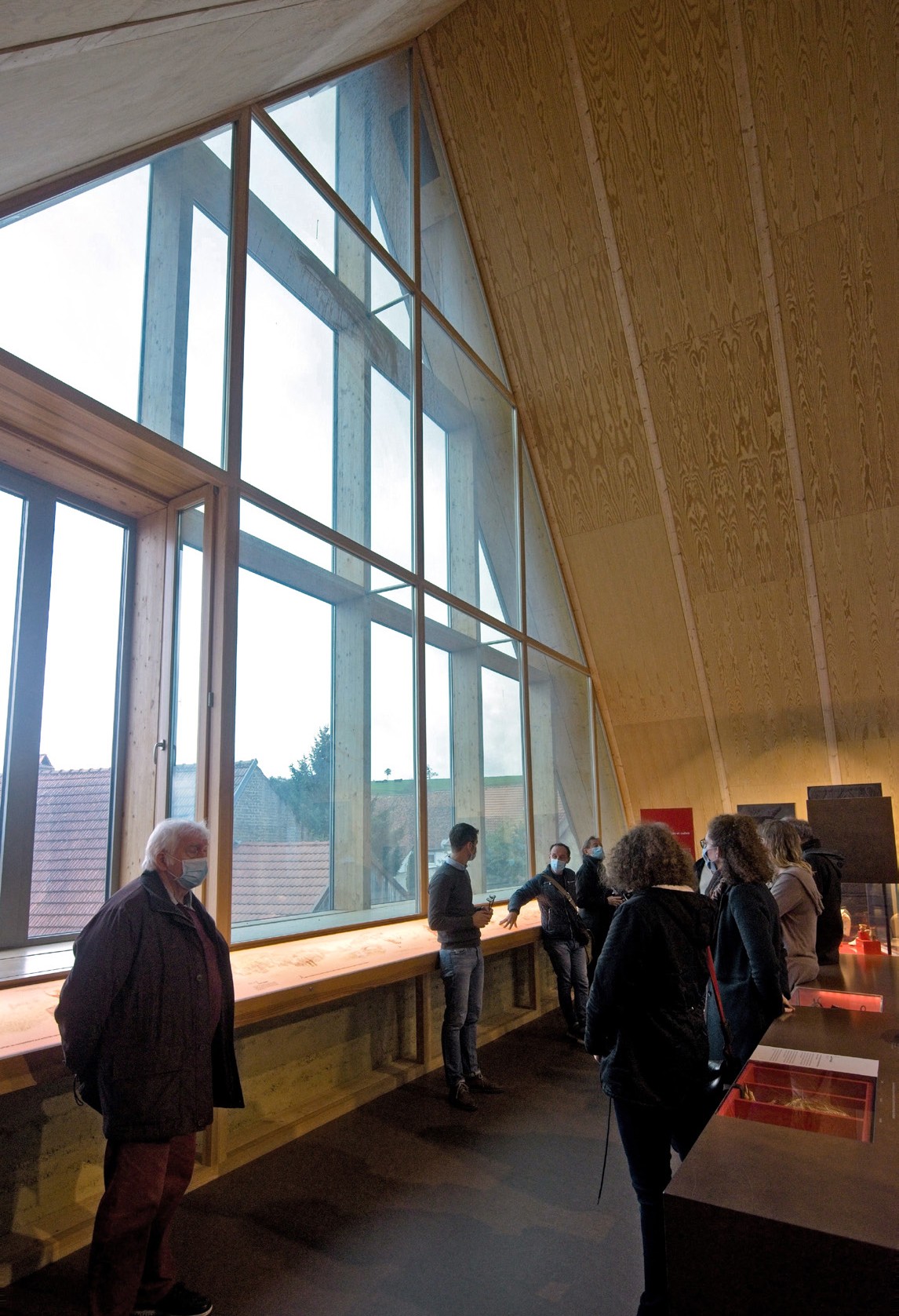 Pour de
Architectures
Nouvelles et Paysages
Ruralités	du Quotidien
3 axes d'action
❷Livre blanc, un corpus théorique et pratique  co-construit et accessible à tous
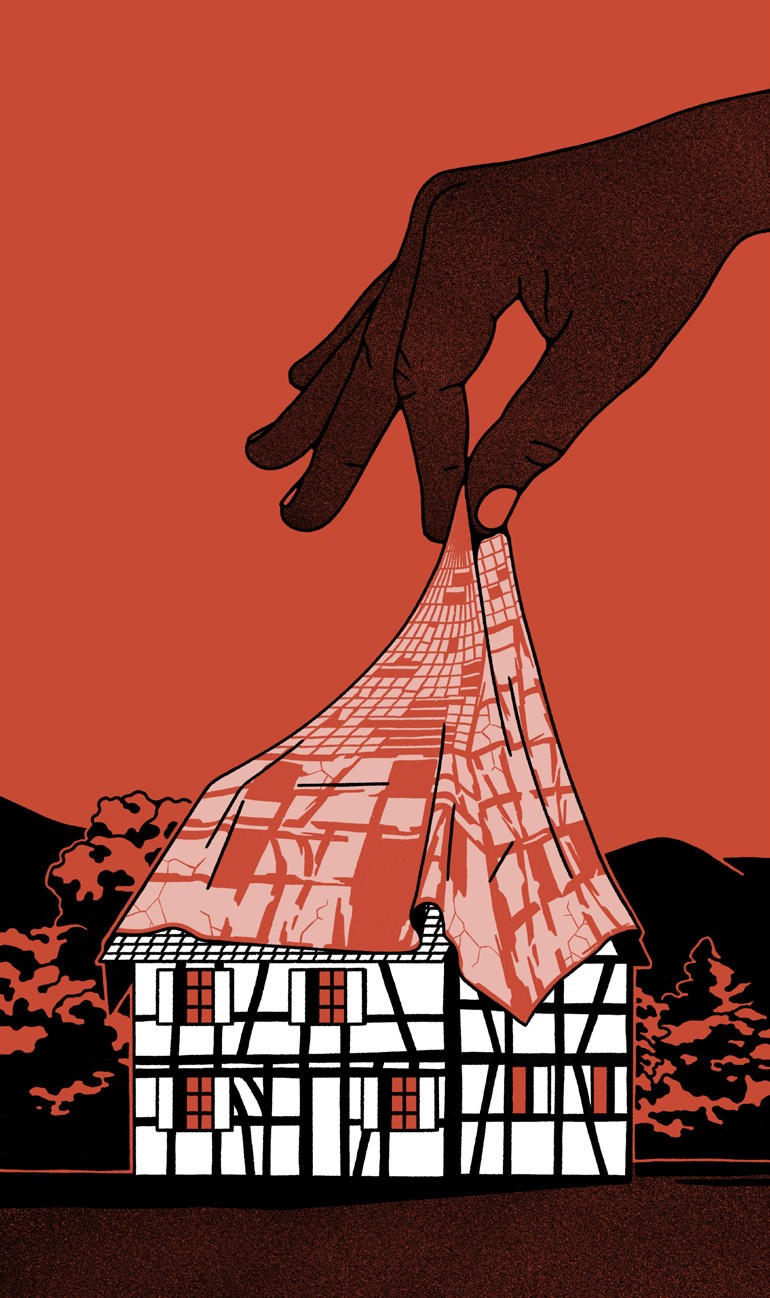 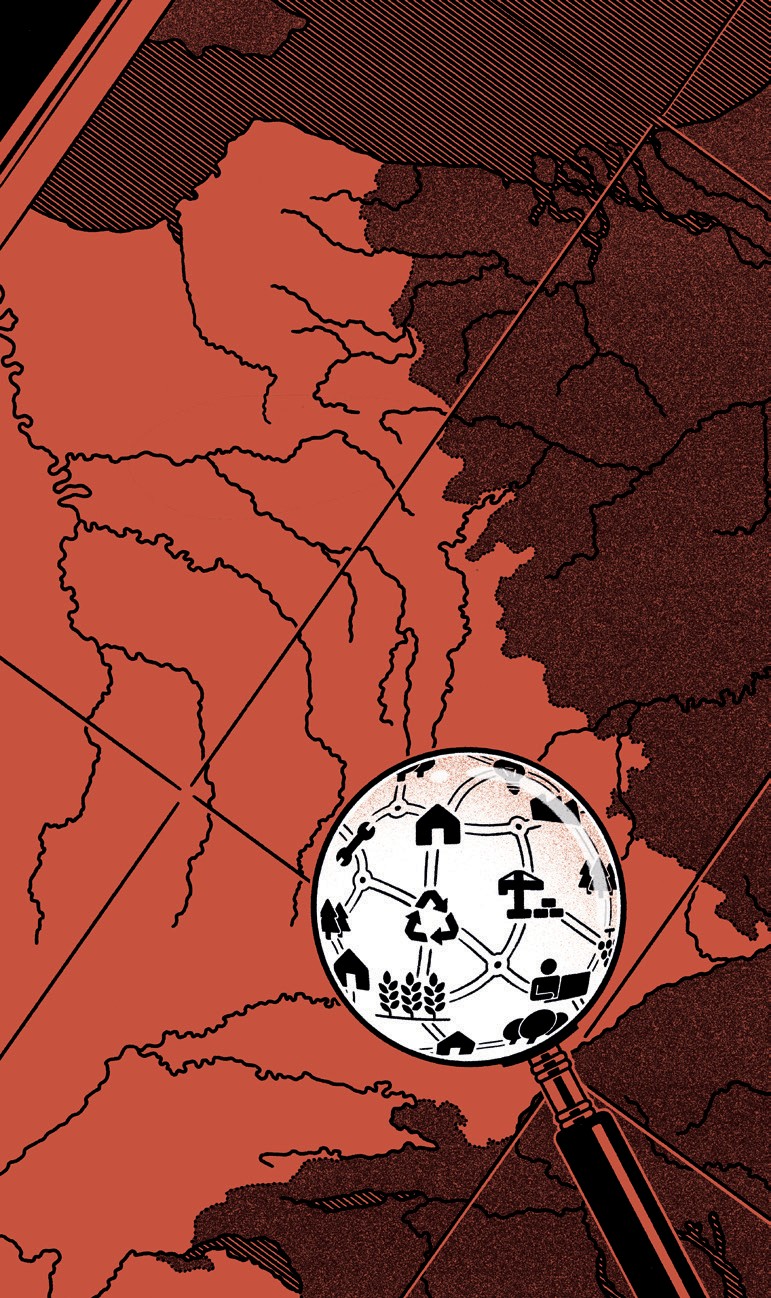 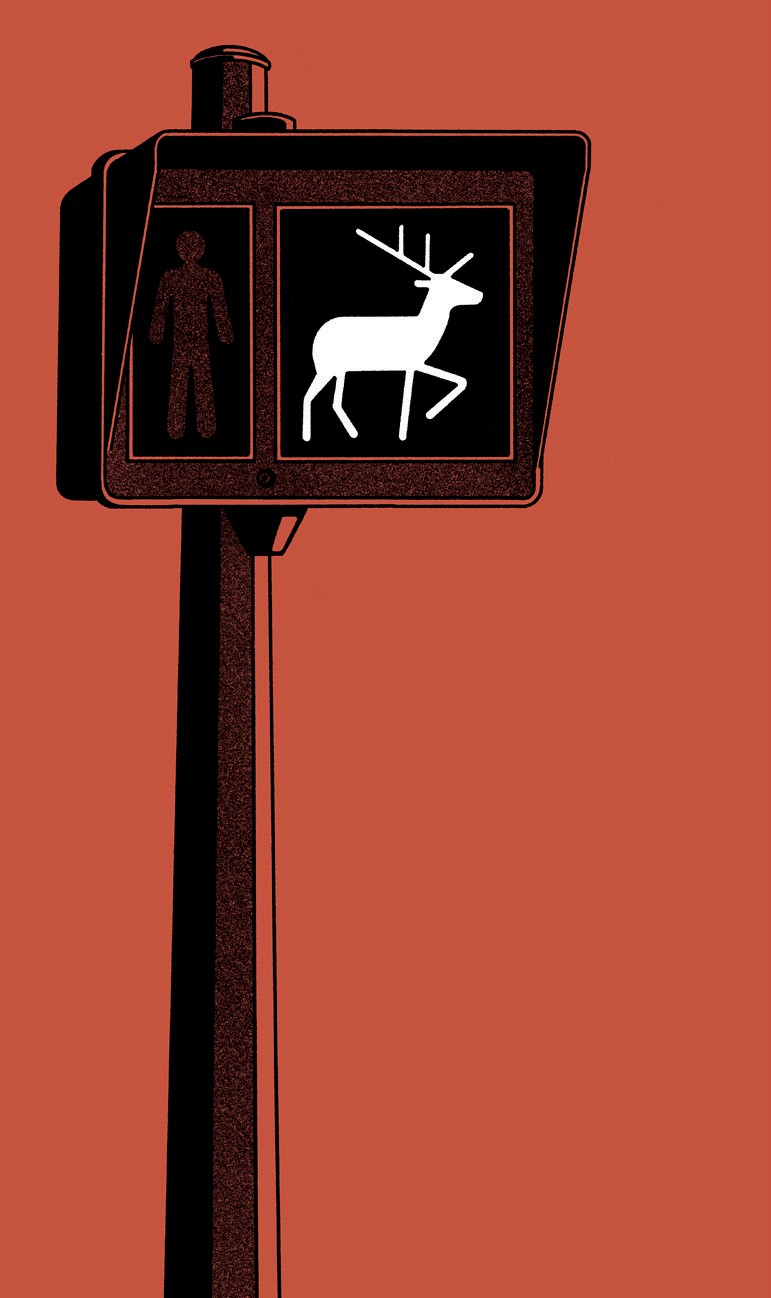 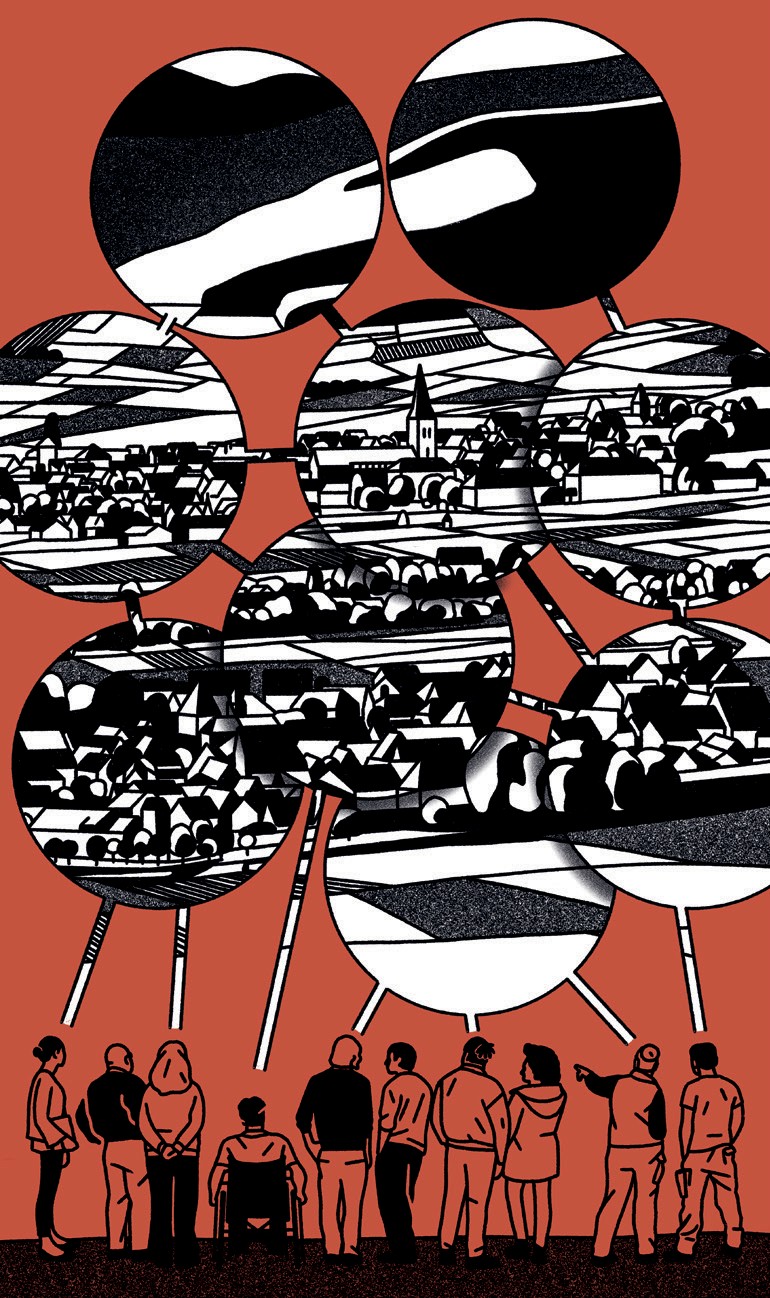 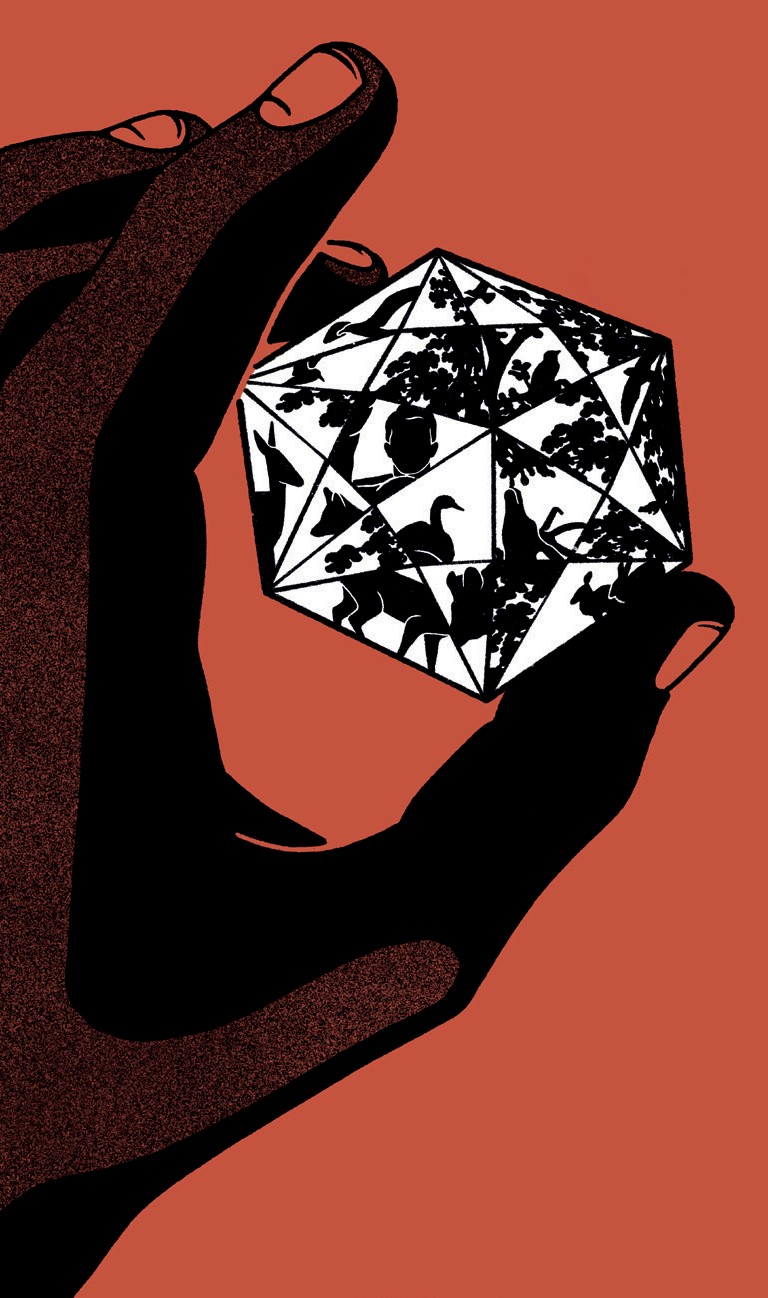 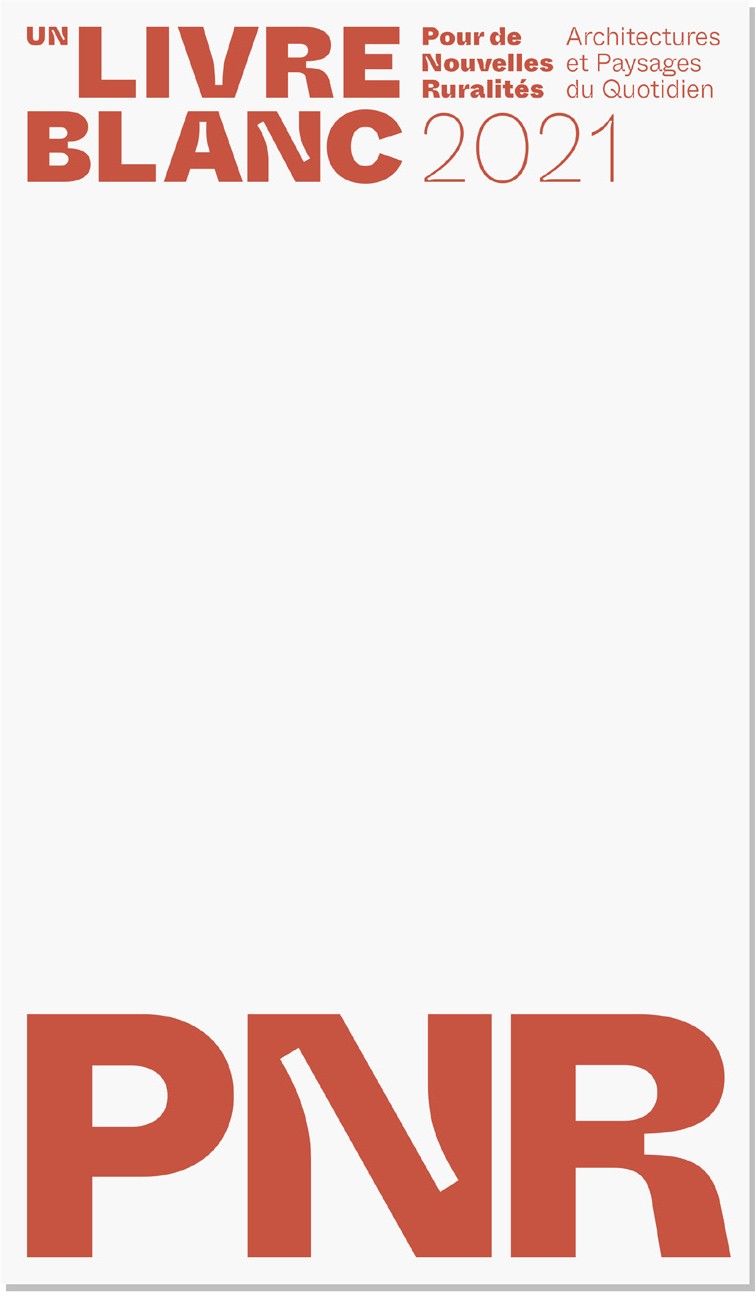 Habiter le déjà-là
Penser l'économie  "glocale"
Concilier les mobilités
Favoriser l'engagement	Sortir de
politique	l'anthropocentrisme
Pour de
Architectures
Nouvelles et Paysages
Ruralités	du Quotidien
3 axes d'action
❸Résidences d'architecture et de paysage
Une équipe de professionnels en immersion
Projet culturel
Études exploratoires
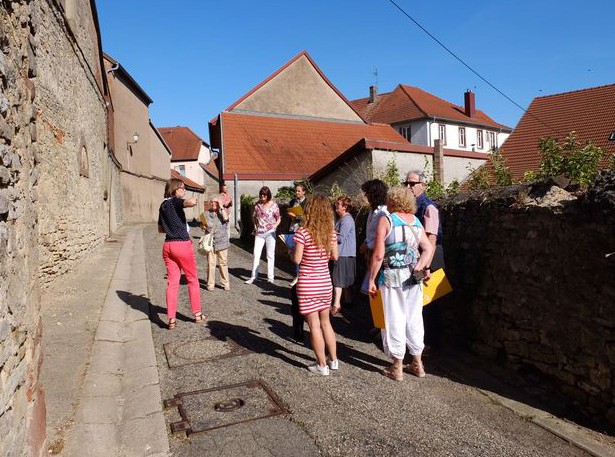 Résidence à Sarre-Union, PNRVN, 2019
Pour de
Architectures
Nouvelles et Paysages
Ruralités	du Quotidien
Résidences
Organisation d'une résidence
LA RÉGION
↦ Finance ;
↦ Accompagne la préﬁguration ;
↦ Veille à la cohérence avec le SRADDET ;
↦ Aide à la valorisation du travail produit ;
↦ Étudie, et le cas échéant soutient, la mise en  oeuvre de projets pilotes.
Pour de
Architectures
Nouvelles et Paysages
Ruralités	du Quotidien
Résidences
Organisation d'une résidence
LA RÉGION
↦ Finance ;
↦ Accompagne la préﬁguration ;
↦ Veille à la cohérence avec le SRADDET ;
↦ Aide à la valorisation du travail produit ;
↦ Étudie, et le cas échéant soutient, la mise en  oeuvre de projets pilotes.
LE PNR
↦ Accompagne la collectivité pendant la préﬁgura-  tion ;
↦ Accueil et accompagne les résidents de l’appel à  candidature jusqu’à la restitution ;
↦ Veille à la cohérence et à la qualité de la dé-  marche et des productions de l'équipe résident;
↦ Assure la valorisation du travail produit ;
↦ Accompagner les collectivités dans l'après-rési-  dence;
Pour de
Architectures
Nouvelles et Paysages
Ruralités	du Quotidien
Résidences
Organisation d'une résidence
LA RÉGION
↦ Finance ;
↦ Accompagne la préﬁguration ;
↦ Veille à la cohérence avec le SRADDET ;
↦ Aide à la valorisation du travail produit ;
↦ Étudie, et le cas échéant soutient, la mise en  oeuvre de projets pilotes.
LE PNR
↦ Accompagne la collectivité pendant la préﬁgura-  tion ;
↦ Accueil et accompagne les résidents de l’appel à  candidature jusqu’à la restitution ;
↦ Veille à la cohérence et à la qualité de la dé-  marche et des productions de l'équipe résident;
↦ Assure la valorisation du travail produit ;
↦ Accompagner les collectivités dans l'après-rési-  dence;
LA COLLECTIVITÉ LOCALE
↦ Crée un groupe « projet » pour accompagner  l'équipe en résidence;
↦ Héberge et fourni un lieu de travail;
↦ Crée les conditions pour la rencontre des ac-  teurs locaux
↦ Identiﬁe les sites stratégiques pour la commune;
↦ A une capacité d’action publique sur les lieux
faisant partie de la réflexion ;
↦ Aide à l’identiﬁcation des partenariats possibles;
↦ Selon la pertinence des propositions imaginées  s’engage à étudier leur mise en oeuvre.
Pour de
Architectures
Nouvelles et Paysages
Ruralités	du Quotidien
Résidences
Organisation d'une résidence
LA RÉGION
↦ Finance ;
↦ Accompagne la préﬁguration ;
↦ Veille à la cohérence avec le SRADDET ;
↦ Aide à la valorisation du travail produit ;
↦ Étudie, et le cas échéant soutient, la mise en  oeuvre de projets pilotes.
LE PNR
↦ Accompagne la collectivité pendant la préﬁgura-  tion ;
↦ Accueil et accompagne les résidents de l’appel à  candidature jusqu’à la restitution ;
↦ Veille à la cohérence et à la qualité de la dé-  marche et des productions de l'équipe résident;
↦ Assure la valorisation du travail produit ;
↦ Accompagner les collectivités dans l'après-rési-  dence;
LA COLLECTIVITÉ LOCALE
↦ Crée un groupe « projet » pour accompagner  l'équipe en résidence;
↦ Héberge et fourni un lieu de travail;
↦ Crée les conditions pour la rencontre des ac-  teurs locaux
↦ Identiﬁe les sites stratégiques pour la commune;
↦ A une capacité d’action publique sur les lieux
faisant partie de la réflexion ;
↦ Aide à l’identiﬁcation des partenariats possibles;
↦ Selon la pertinence des propositions imaginées  s’engage à étudier leur mise en oeuvre.
D'AUTRES PARTENAIRES
DRAC :
↦ Finance la capitalisation des résidences
↦ Accompagne la réfléxion pendant et après les
résidences
Écoles d'architecture, Région Architecture, CAUE,  maisons de l'architecture, ...
↦ Participent des échanges
↦ Participent à la communication
Pour de
Architectures
Nouvelles et Paysages
Ruralités	du Quotidien
Résidences
Organisation d'une résidence
LA RÉGION
↦ Finance ;
↦ Accompagne la préﬁguration ;
↦ Veille à la cohérence avec le SRADDET ;
↦ Aide à la valorisation du travail produit ;
↦ Étudie, et le cas échéant soutient, la mise en  oeuvre de projets pilotes.
LE PNR
↦ Accompagne la collectivité pendant la préﬁgura-  tion ;
↦ Accueil et accompagne les résidents de l’appel à  candidature jusqu’à la restitution ;
↦ Veille à la cohérence et à la qualité de la dé-  marche et des productions de l'équipe résident;
↦ Assure la valorisation du travail produit ;
↦ Accompagner les collectivités dans l'après-rési-  dence;
LA COLLECTIVITÉ LOCALE
↦ Crée un groupe « projet » pour accompagner  l'équipe en résidence;
↦ Héberge et fourni un lieu de travail;
↦ Crée les conditions pour la rencontre des ac-  teurs locaux
↦ Identiﬁe les sites stratégiques pour la commune;
↦ A une capacité d’action publique sur les lieux
faisant partie de la réflexion ;
↦ Aide à l’identiﬁcation des partenariats possibles;
↦ Selon la pertinence des propositions imaginées  s’engage à étudier leur mise en oeuvre.
LES ACTEURS LOCAUX
Élus, associations locales, habitants, ac-  teurs économiques...:
↦ Sont sollicités pour participer aux échanges
↦ Apportent leur expertise locale et transmettent  leurs besoins, envies...
D'AUTRES PARTENAIRES
DRAC :
↦ Finance la capitalisation des résidences
↦ Accompagne la réfléxion pendant et après les
résidences
Écoles d'architecture, Région Architecture, CAUE,  maisons de l'architecture, ...
↦ Participent des échanges
↦ Participent à la communication
Pour de
Architectures
Nouvelles et Paysages
Ruralités	du Quotidien
Résidences
Organisation d'une résidence
LA RÉGION
↦ Finance ;
↦ Accompagne la préﬁguration ;
↦ Veille à la cohérence avec le SRADDET ;
↦ Aide à la valorisation du travail produit ;
↦ Étudie, et le cas échéant soutient, la mise en  oeuvre de projets pilotes.
LE PNR
↦ Accompagne la collectivité pendant la préﬁgura-  tion ;
↦ Accueil et accompagne les résidents de l’appel à  candidature jusqu’à la restitution ;
↦ Veille à la cohérence et à la qualité de la dé-  marche et des productions de l'équipe résident;
↦ Assure la valorisation du travail produit ;
↦ Accompagner les collectivités dans l'après-rési-  dence;
LA COLLECTIVITÉ LOCALE
↦ Crée un groupe « projet » pour accompagner  l'équipe en résidence;
↦ Héberge et fourni un lieu de travail;
↦ Crée les conditions pour la rencontre des ac-  teurs locaux
↦ Identiﬁe les sites stratégiques pour la commune;
↦ A une capacité d’action publique sur les lieux
faisant partie de la réflexion ;
↦ Aide à l’identiﬁcation des partenariats possibles;
↦ Selon la pertinence des propositions imaginées  s’engage à étudier leur mise en oeuvre.
LES ACTEURS LOCAUX
Élus, associations locales, habitants, ac-  teurs économiques...:
↦ Sont sollicités pour participer aux échanges
↦ Apportent leur expertise locale et transmettent  leurs besoins, envies...
D'AUTRES PARTENAIRES
DRAC :
↦ Finance la capitalisation des résidences
↦ Accompagne la réfléxion pendant et après les
résidences
Écoles d'architecture, Région Architecture, CAUE,  maisons de l'architecture, ...
↦ Participent des échanges
↦ Participent à la communication
L'ÉQUIPE  DE RÉSIDENCE
↦ Travail sur place
↦ Crée une dynamique de conception collective  avec les acteurs locaux
↦ Synthétise les échanges
↦ Propose des scénarios d'intervention en  accord avec les enjeux identiﬁés
Pour de
Architectures
Nouvelles et Paysages
Ruralités	du Quotidien
Résidences
Déroulement d'une résidence
PREFIGURATION
APPEL D'OFFRES
RÉSIDENCE
RESTITUTION
Pour de
Architectures
Nouvelles et Paysages
Ruralités	du Quotidien
Résidences
Préﬁguration
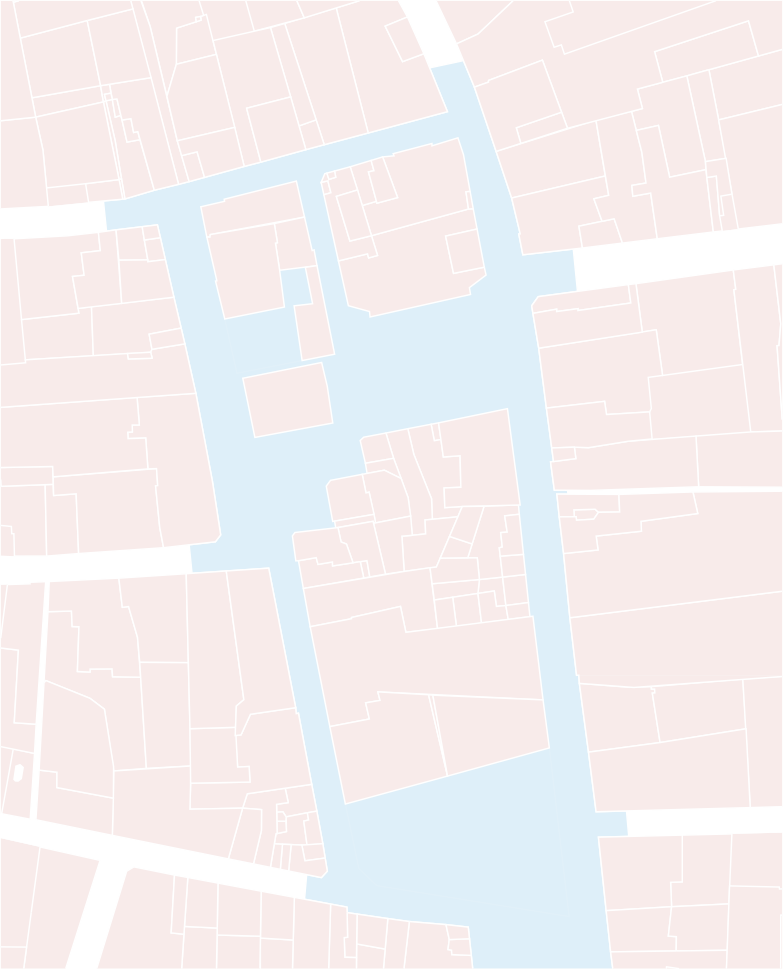 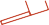 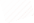 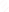 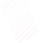 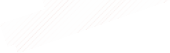 PiNey	dyNamisatiON ceNtRe-bOuRg	valORisatiON des esPaces Publics
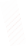 n ↥
15 m
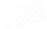 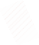 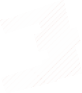 tHématiQues sPéciFiQues :
↦valorisation de la mémoire  historique (ateliers thiennot,  incendie 1921) ;
↦mise en valeur du monument  Historique ;
↦valorisation touristique ;
↦traitement du passage  de la départamentale.



n ↥
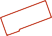 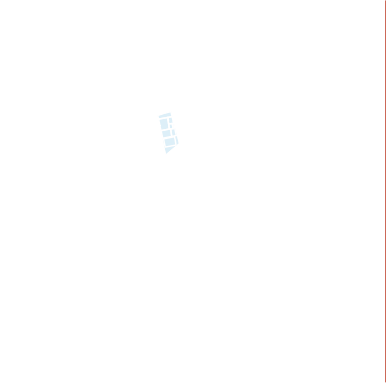 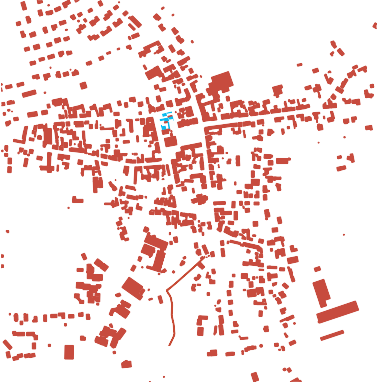 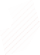 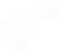 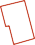 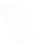 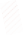 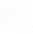 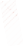 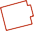 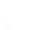 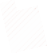 d960
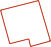 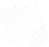 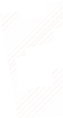 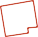 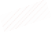 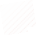 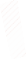 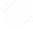 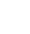 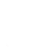 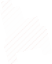 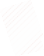 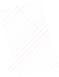 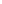 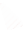 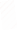 Rue Chevillot
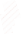 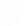 Rue du Poirier au Loup
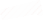 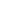 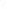 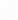 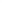 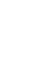 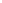 ❷
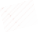 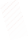 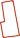 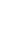 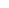 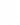 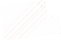 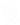 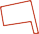 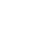 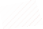 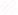 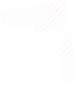 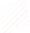 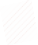 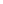 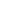 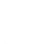 ❹
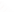 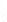 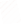 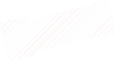 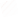 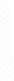 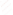 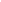 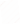 ❸
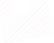 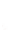 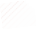 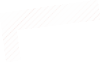 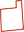 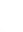 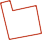 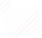 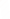 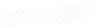 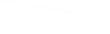 Rue Louis husson
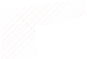 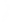 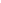 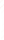 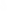 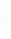 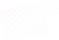 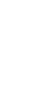 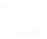 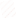 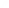 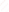 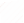 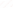 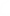 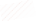 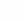 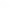 Rue de la halle
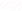 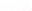 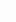 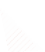 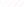 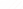 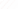 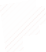 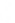 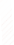 ❶
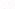 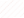 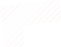 ❽
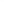 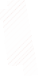 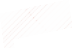 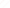 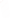 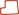 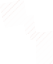 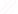 ❺
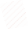 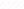 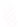 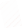 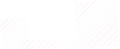 Rue de la Chapelle
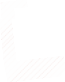 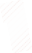 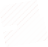 Piney est une commune d’environ 1500 habitants,  très importante au niveau commercial entre le Xvle  et le Xvilie siècle qui fut successivement dirigée  par plusieurs grandes familles, notamment les  luxembourg. une Halle monumentale, classée  monument Historique et une maison seigneuriale  sont témoins historiques de ces époques.
Piney est aujourd’hui la plus grande commune de l’Aube  en termes de superﬁcie et, entre autres équipements,  elle héberge la maison du Parc de la Forêt d’orient.

La ville s’organise à partir de deux axes perpendiculaires.  L’axe est-ouest, Rd96, scinde aujourd’hui le centre-ville en  deux et crée d’importantes nuisances sonores. Cette route  très fréquentée notamment par les camions est un frein à  la dynamisation du centre malgré son intérêt historique et  culturel et son potentiel commercial.
PRé-PROgRamme :
↦espace public pouvant accueillir des animations  diverses (fêtes, marchés, foires…) en lien avec la place  de la Mairie et la place de l'église au sud ;

↦stationnement mutualisé avec la mairie et la salle  des fêtes ;

↦Hébergement touristique ;
↦maison des associations.
❻
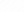 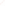 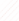 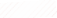 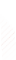 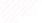 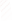 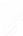 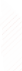 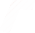 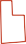 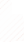 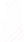 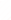 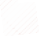 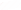 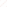 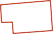 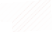 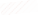 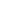 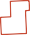 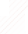 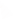 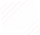 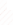 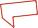 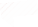 ❼
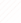 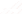 Rue du général de gaulle
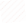 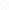 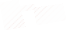 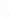 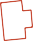 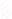 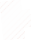 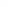 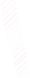 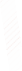 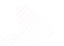 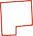 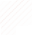 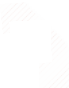 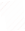 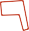 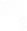 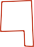 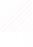 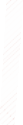 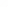 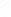 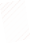 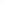 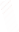 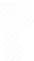 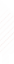 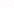 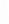 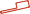 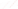 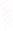 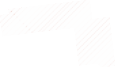 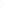 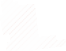 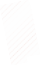 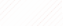 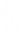 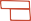 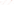 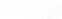 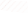 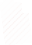 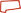 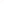 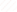 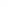 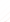 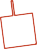 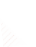 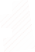 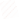 Rue de l'église
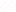 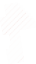 PaRteNaiRes POssibles :
↦Mairie de Piney ;
↦Architecte des Bâtiments de France ;
↦Communauté de communes Forêt, Lacs,
terres en Champagne ;
↦Association locale du patrimoine CREsPEFo ;
↦PnrFo.
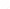 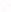 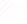 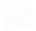 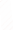 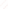 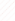 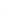 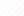 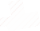 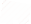 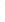 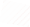 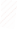 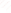 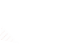 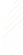 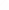 le site :
La commune est propriétaire de la plupart des immeubles  de l’ îlot situé au nord de la halle monumentale, limité  par les rues de la halle, Cheyillot et Louis husson.
Elle est en train d’acquérir les parcelles restantes.

La place de la Mairie, les abords de l’église et la place  publique au sud de celle-ci, ainsi que les rues qui
les connectent, complètent les lieux d’intervention.
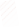 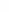 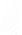 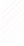 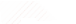 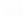 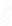 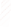 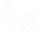 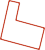 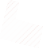 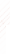 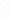 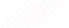 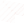 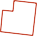 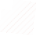 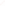 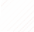 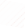 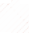 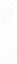 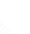 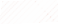 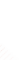 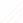 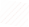 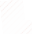 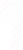 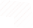 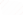 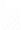 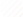 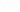 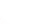 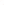 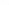 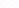 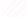 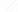 Bâti remarquable  équipement  Espace boisé  Jardin

site de projet  Espace de réﬂexion
o halle monumentale
❷ Ancien ateliers thiennot
❸ Mairie
❹ salle des fêtes
❺ Maison seigneuriale  des Luxembourg
❻ hôtel
❼ Restaurant
❽ Médiathèque
PRoPRiété
Propriété communale  En cours d’acquisition  par la commune  Propriété ComCom  Propriété privée  Projet en cours
sitE
Région gRAnd Est
Architectures et Paysages du Quotidien
Pour de Nouvelles Ruralités
PNR
Pour de
Architectures
Nouvelles et Paysages
Ruralités	du Quotidien
Résidences 2021/2022
13 sites identiﬁés
6 Résidences en 2021
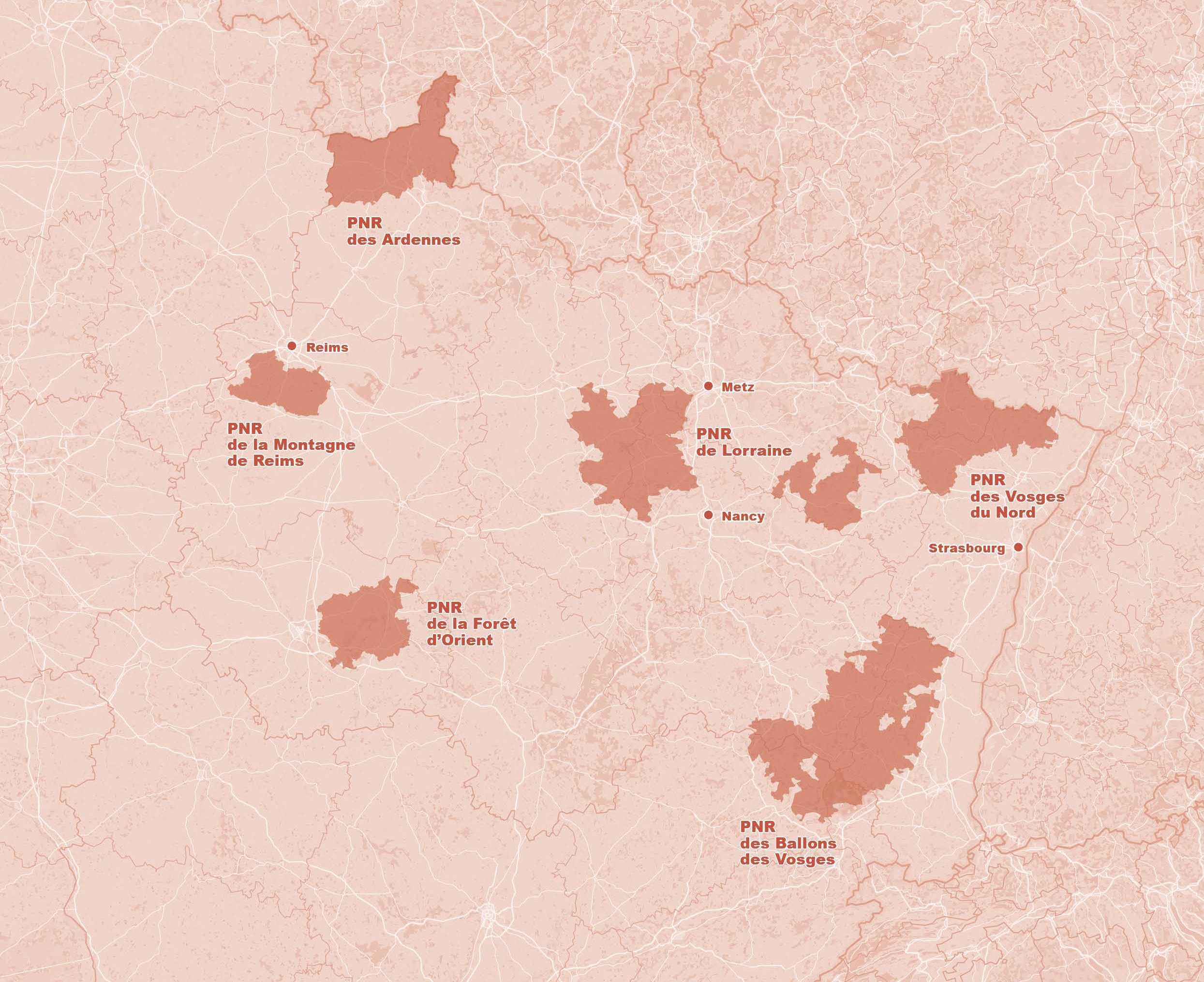 Chamery, PNRMR  Bogny-sur-Meuse, PNRA  La Petite-Pierre, PNRVN
Pagny-sur-Moselle, PNRL  Piney, PNRFO  Wildenstein, PNRBV
7 Résidences en 2022
Bogny-sur-Meuse
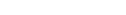 Chamery
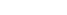 Pagny-sur-Moselle
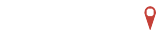 La Petite Pierre
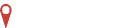 Piney
Wildenstein
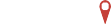 Pour de
Architectures
Nouvelles et Paysages
Ruralités	du Quotidien
Résidences 2021/2022
Thématiques transversales
Réinvestissement du patrimoine vacant
Dynamisation du centre-bourg
Valorisation des espaces publics
Réinvestissement du patrimoine industriel
Mobilités douces
Valorisation du patrimoine de la 2ème
reconstruction
Traitement des limites
Réinvestissement du patrimoine agricole
Valorisation des coeurs d’Îlot
Cohabitation habitant-visiteur
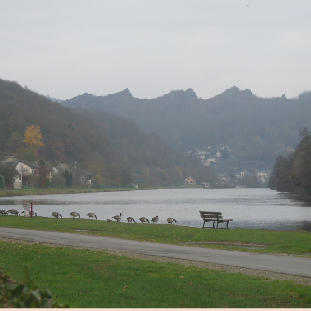 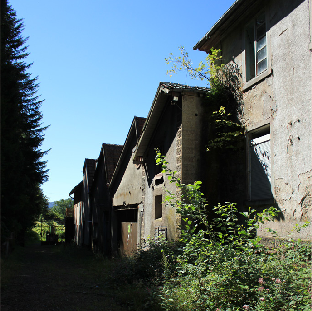 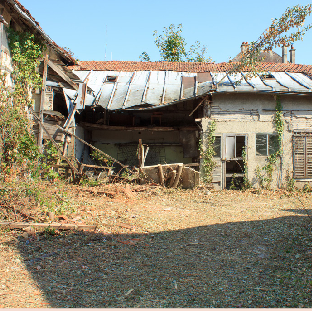 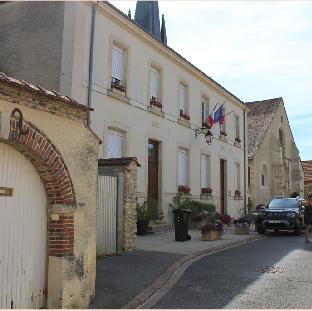 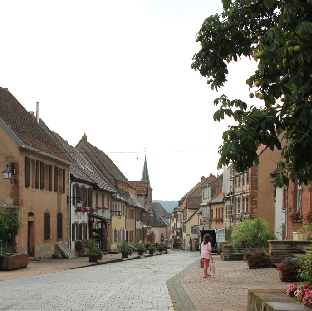 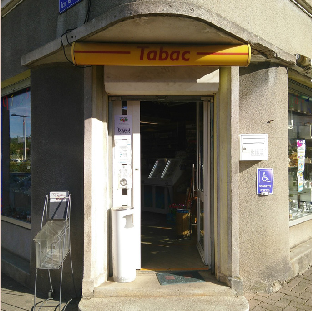 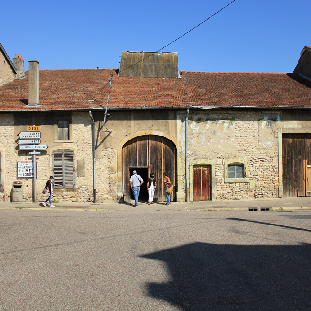 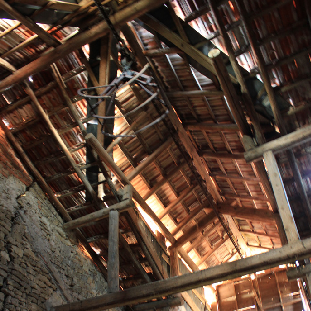 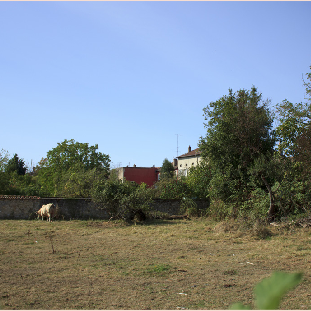 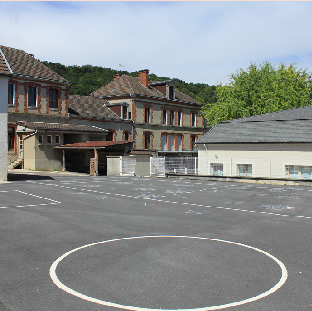 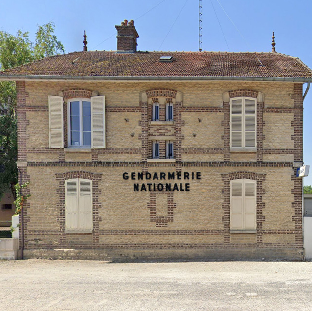 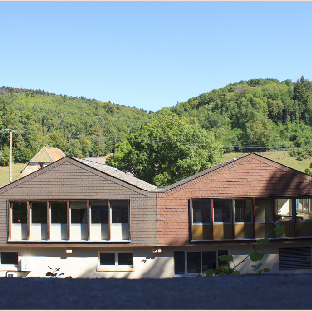 Pour de
Architectures
Nouvelles et Paysages
Ruralités	du Quotidien
Résidences 2021/2022
Le calendrier
Calendrier Résidences 2021/2022
Mi-avril: Lancement des appels d’offres pour les résidences
Mi-juin: Lancement des résidences
Fin octobre/mi-novembre: Restitution des résidences
Début Décembre: Restitution d’une synthèse des résultats des résidences
Pour de
Architectures
Nouvelles et Paysages
Ruralités	du Quotidien
Résidences 2021/2022
Le cadrage budgétaire
Pré-cadrage budgétaire 2021/2022
Région - Budget global 76000€/an
28000€ Animation
48000€ Résidences
Pour chaque résidence
9500 € pour l’équipe en résidence
500 € pour organisation d’une conférence-débat
Soutiens complémentaires
Direction Régionale des Affaires Culturelles - 20000€ pour la valorisation du travail des résidences:
Résidence des résidences
Synthèse des résidences
Blog/site web
Collectivité Européenne de l’Alsace - ﬁnance une résidence
Pour de
Architectures
Nouvelles et Paysages
Ruralités	du Quotidien
Résidences 2021/2022
Valorisation du travail des résidences et
suites
Développement d'opérations pilote - recherche de partenaires/investissements
Production de contenu - synthèse des résidences
Résidence des résidences
Débats/Séminaires
Mise à jour du livre blanc en 2022
Collaboration avec les laboratoires des écoles d'architecture et de paysage
Un projet européen?
Pour de
Architectures
Nouvelles et Paysages
Ruralités	du Quotidien
Résidence à Sarre-Union, 2019
Travailler et habiter sur place
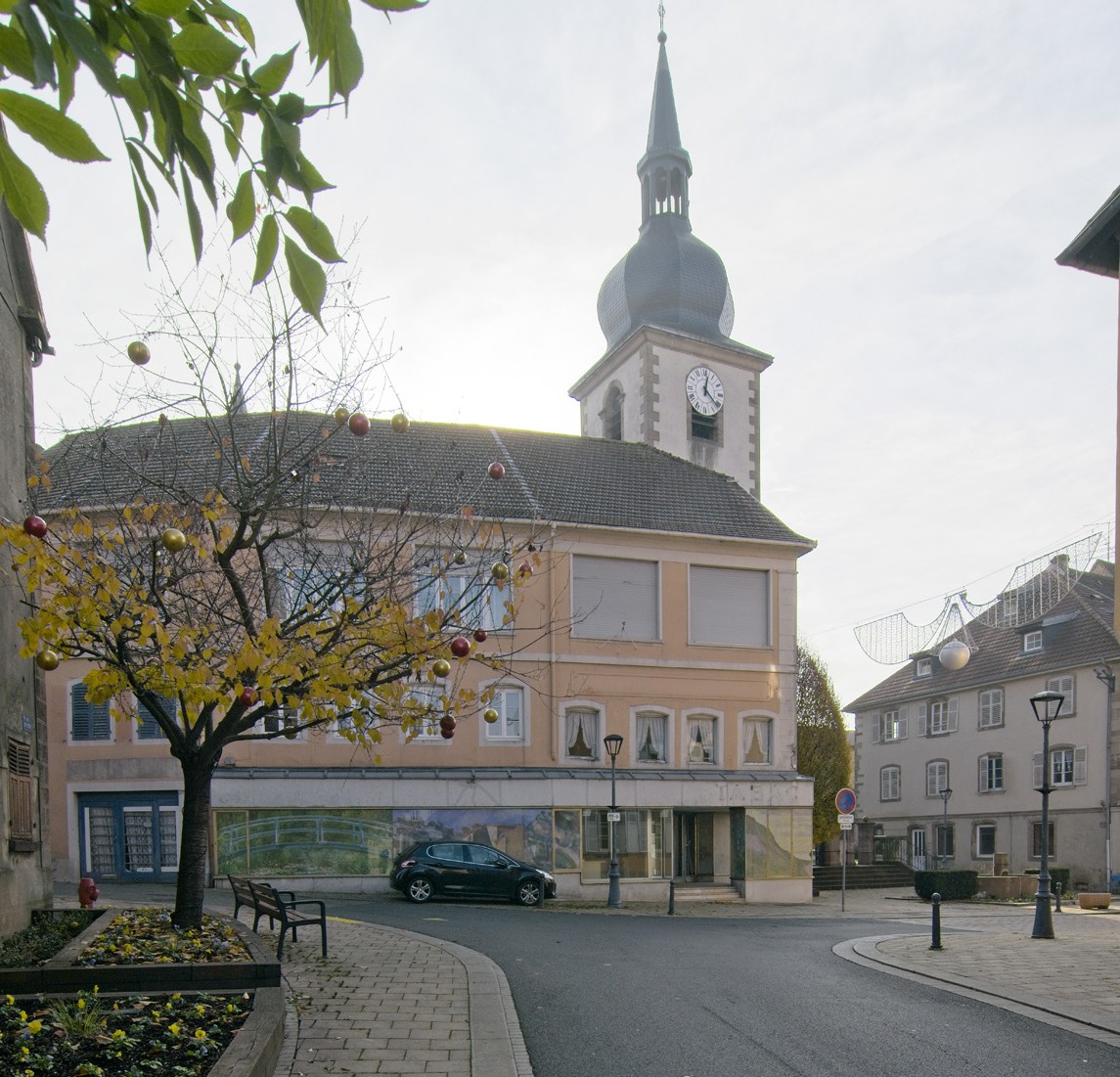 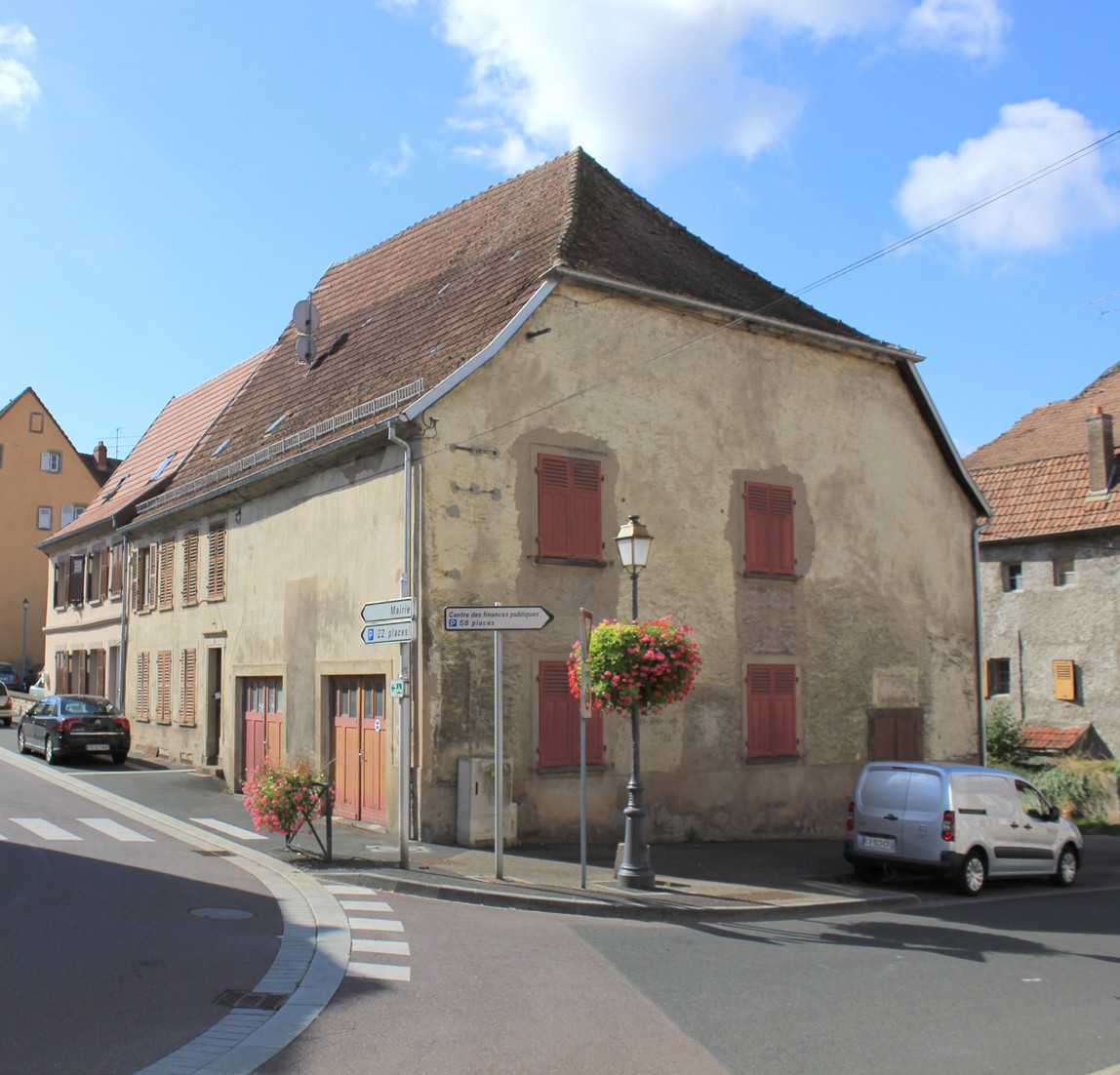 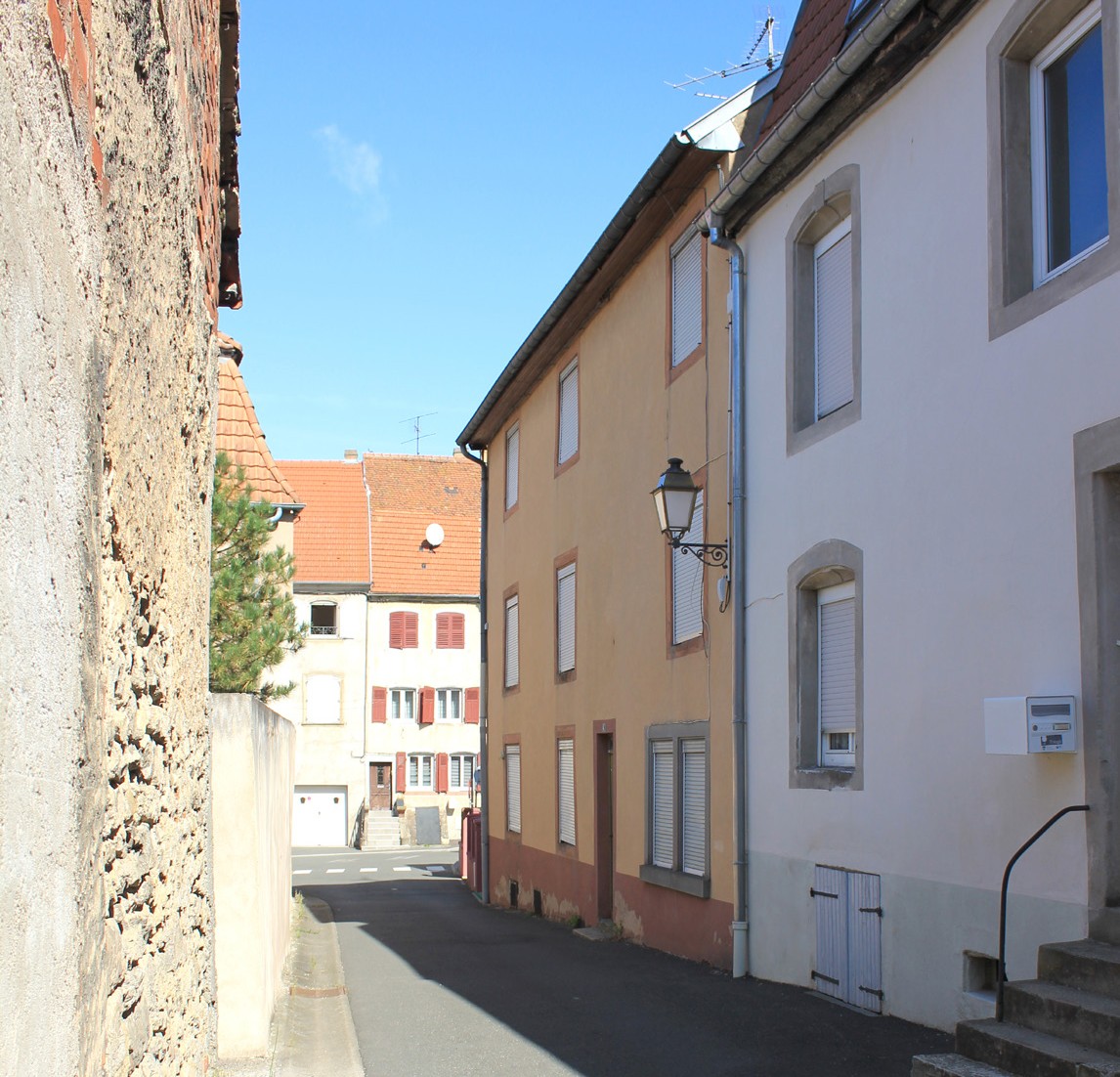 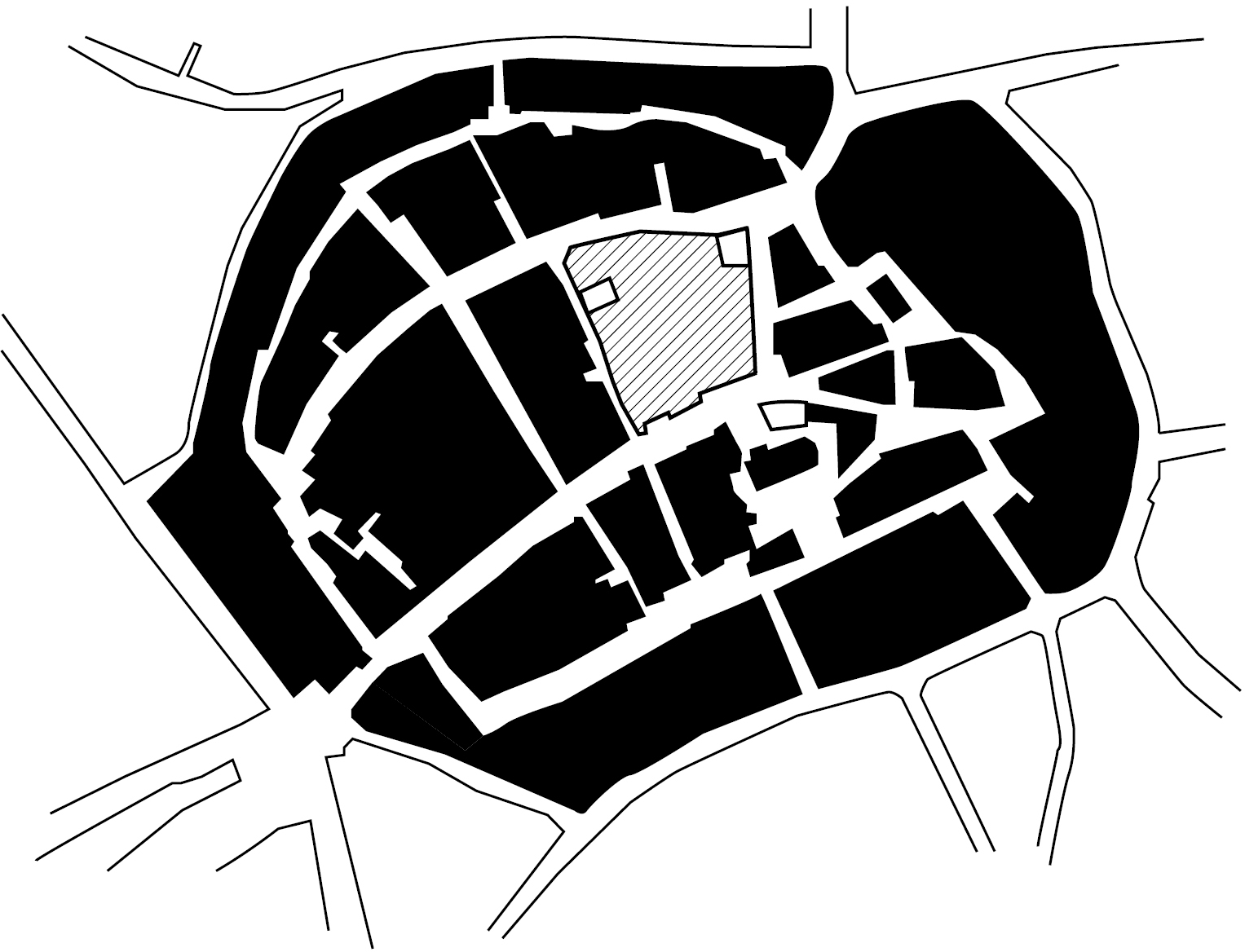 Pour de
Architectures
Nouvelles et Paysages
Ruralités	du Quotidien
Résidence à Sarre-Union, 2019
Diagnostic et conception collectifs
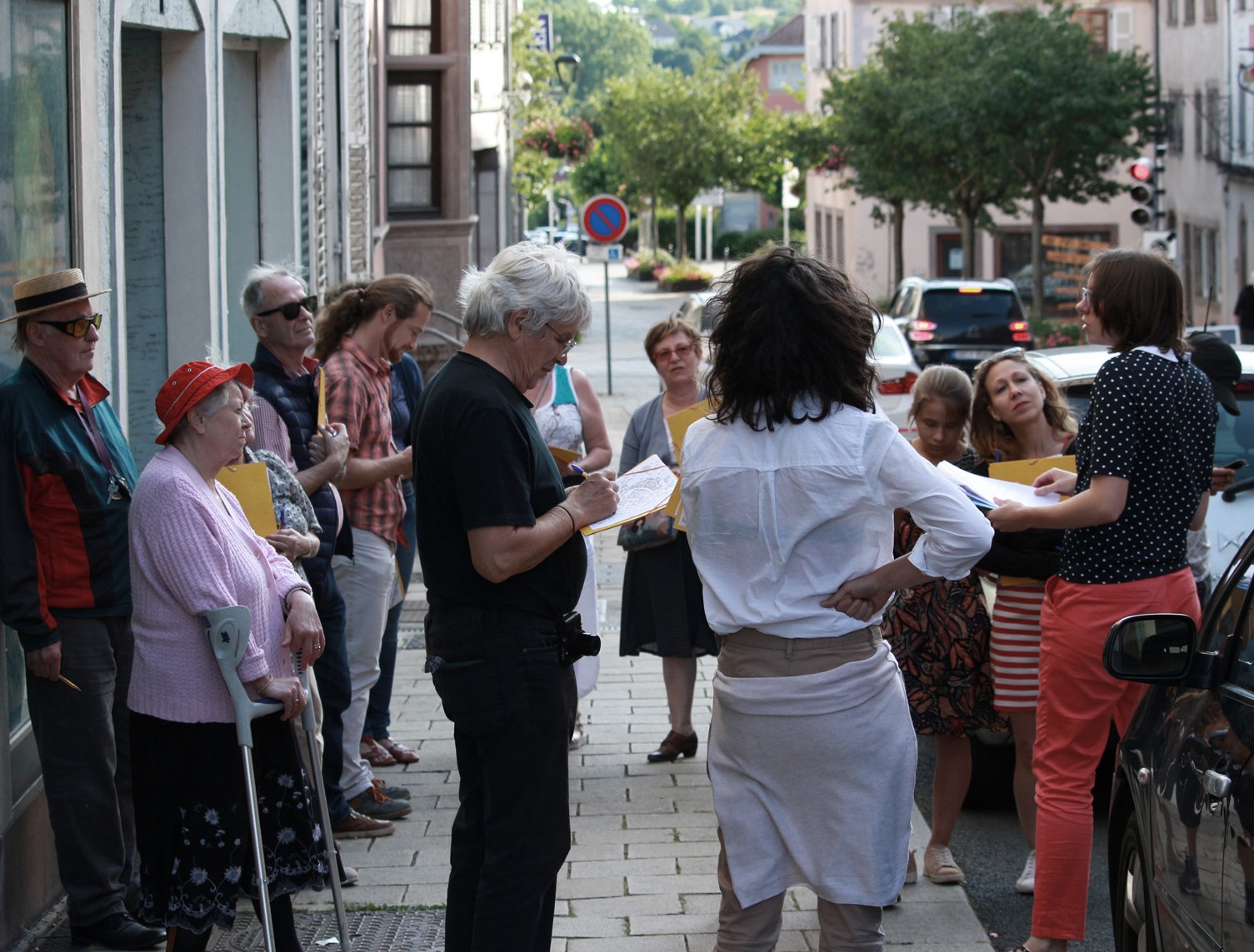 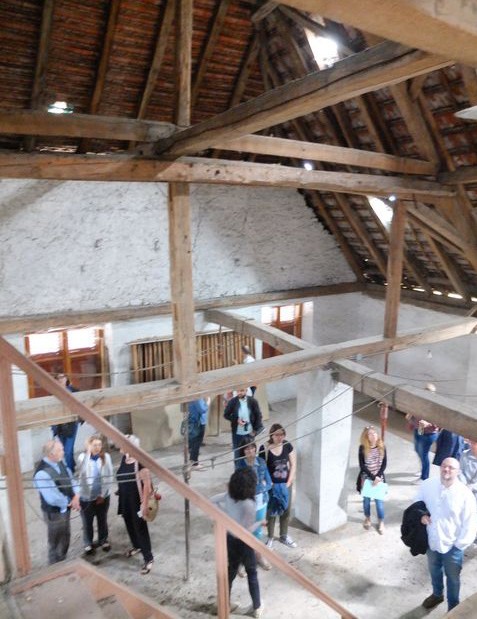 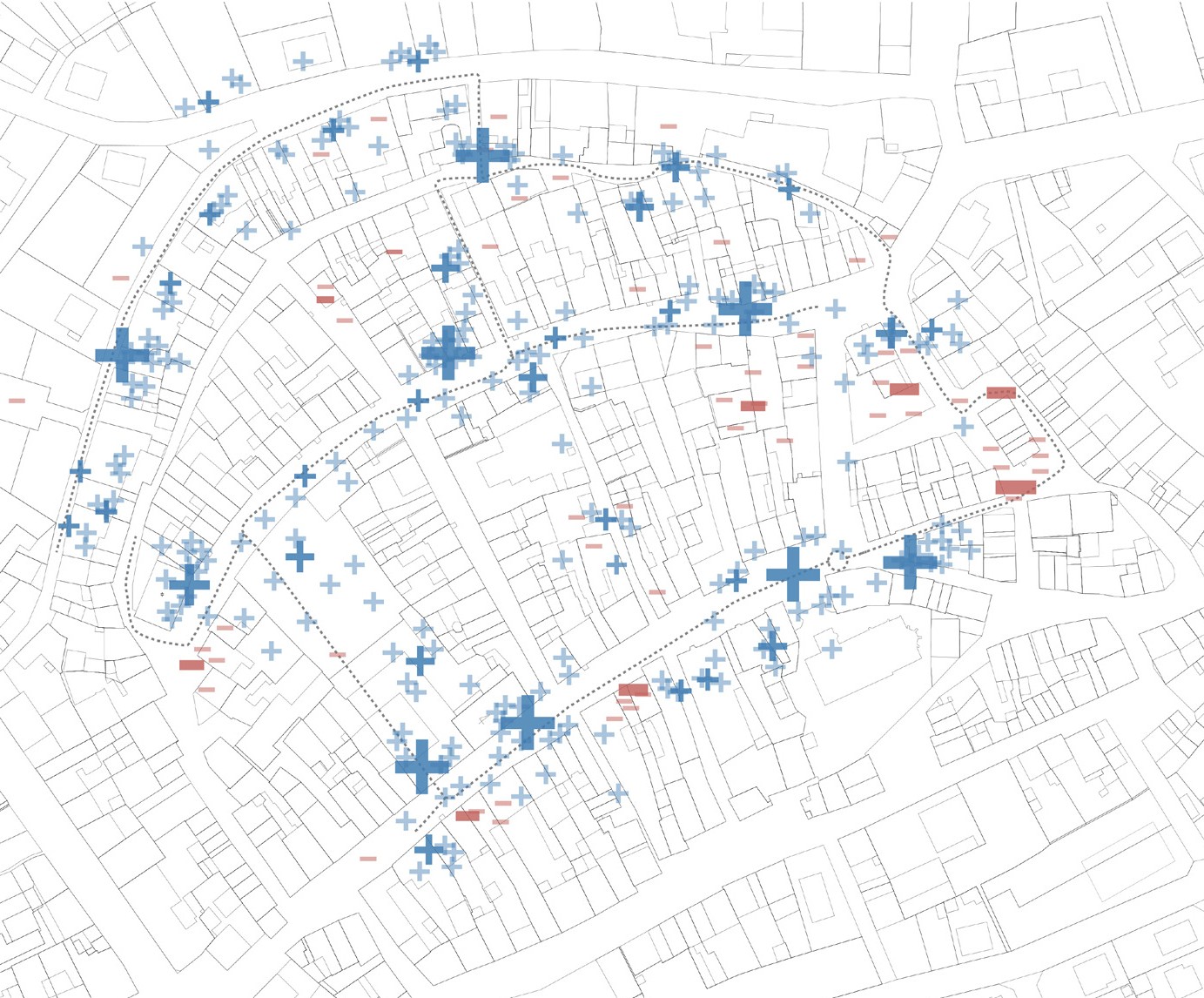 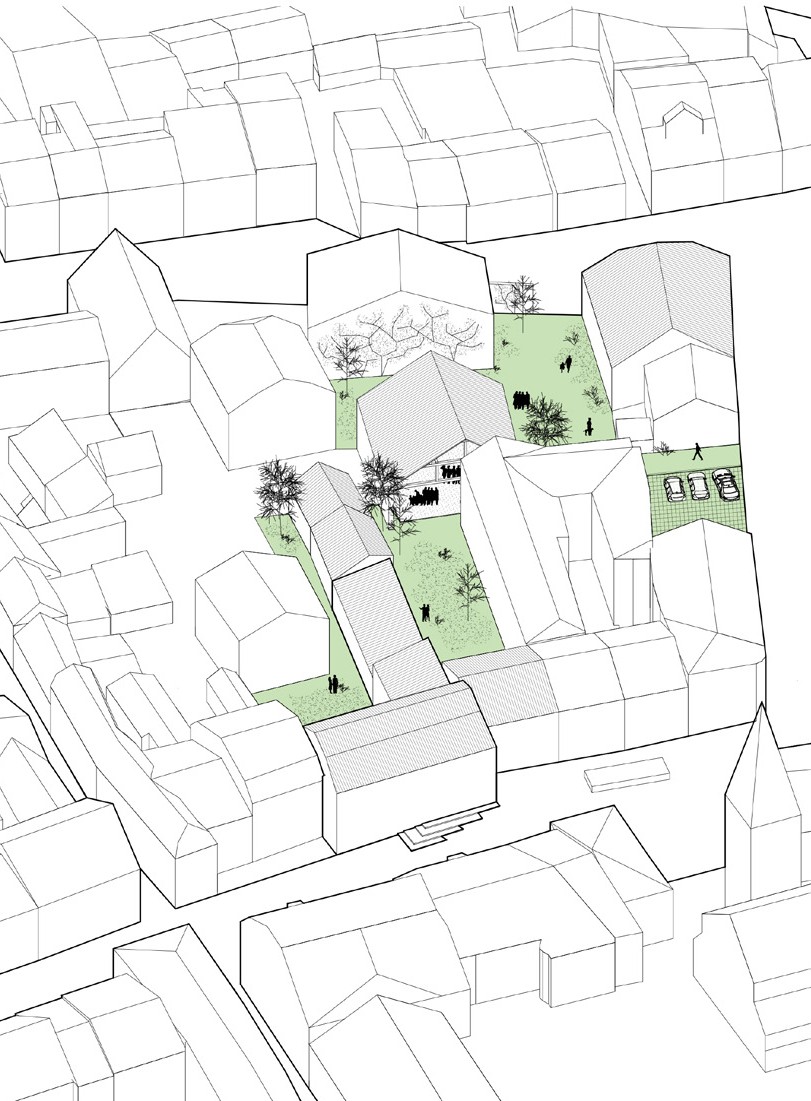 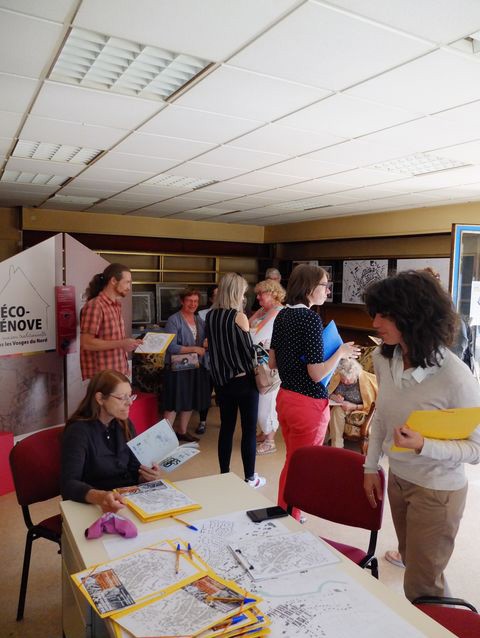 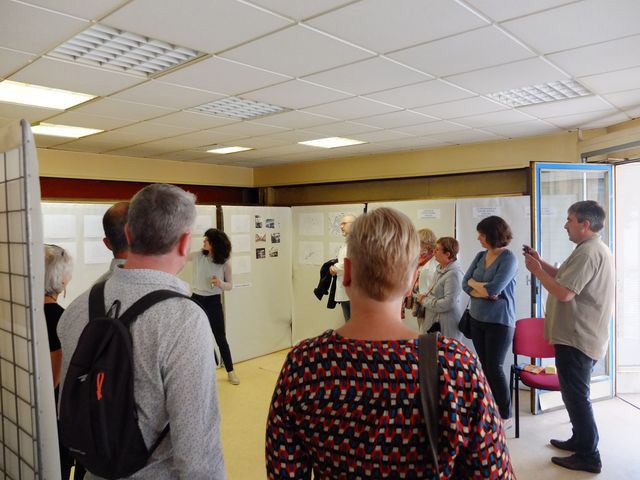 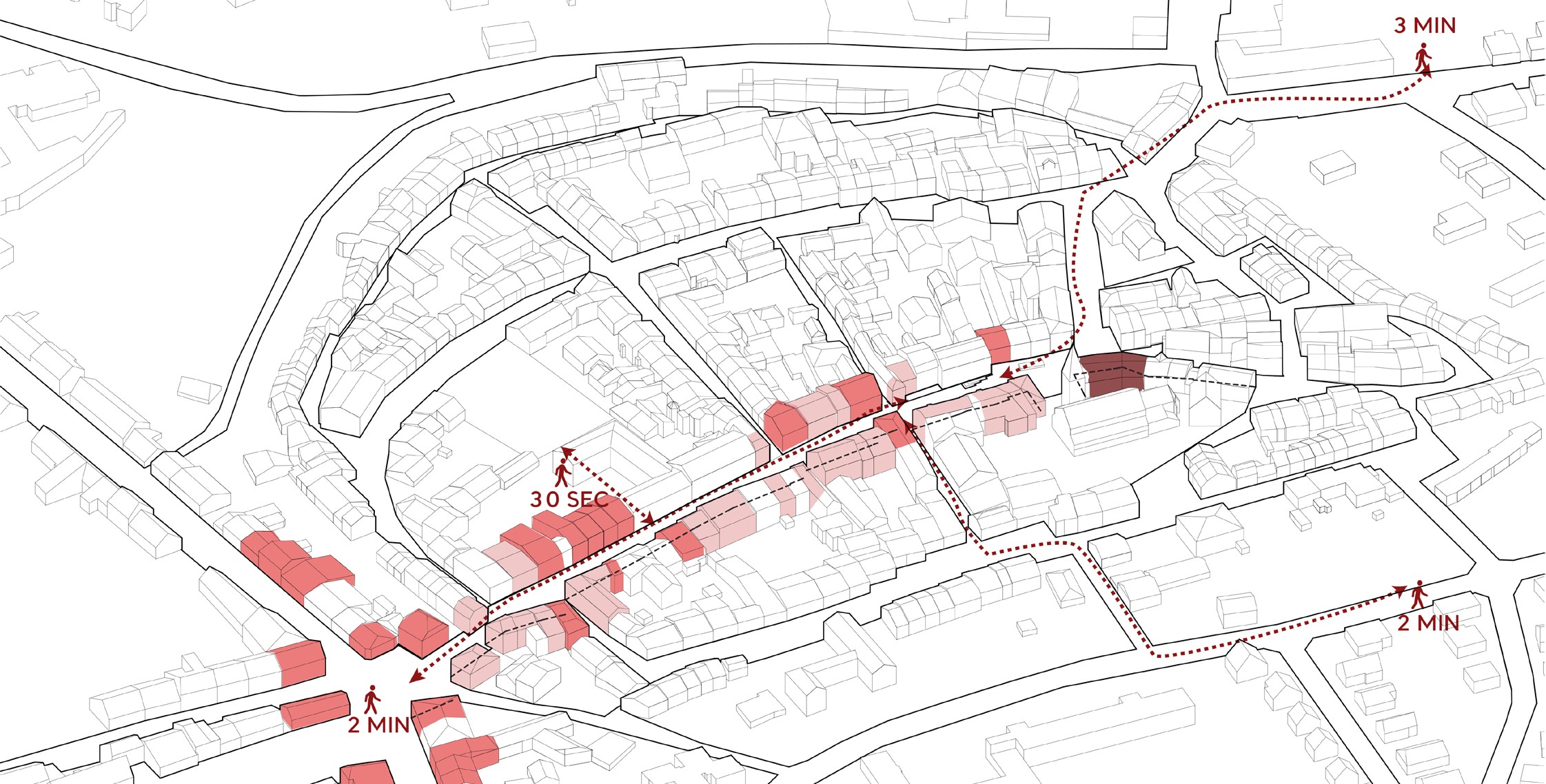 Pour de
Architectures
Nouvelles et Paysages
Ruralités	du Quotidien
Résidence à Sarre-Union, 2019
La restitution: 3 programmes, 3 esquisses
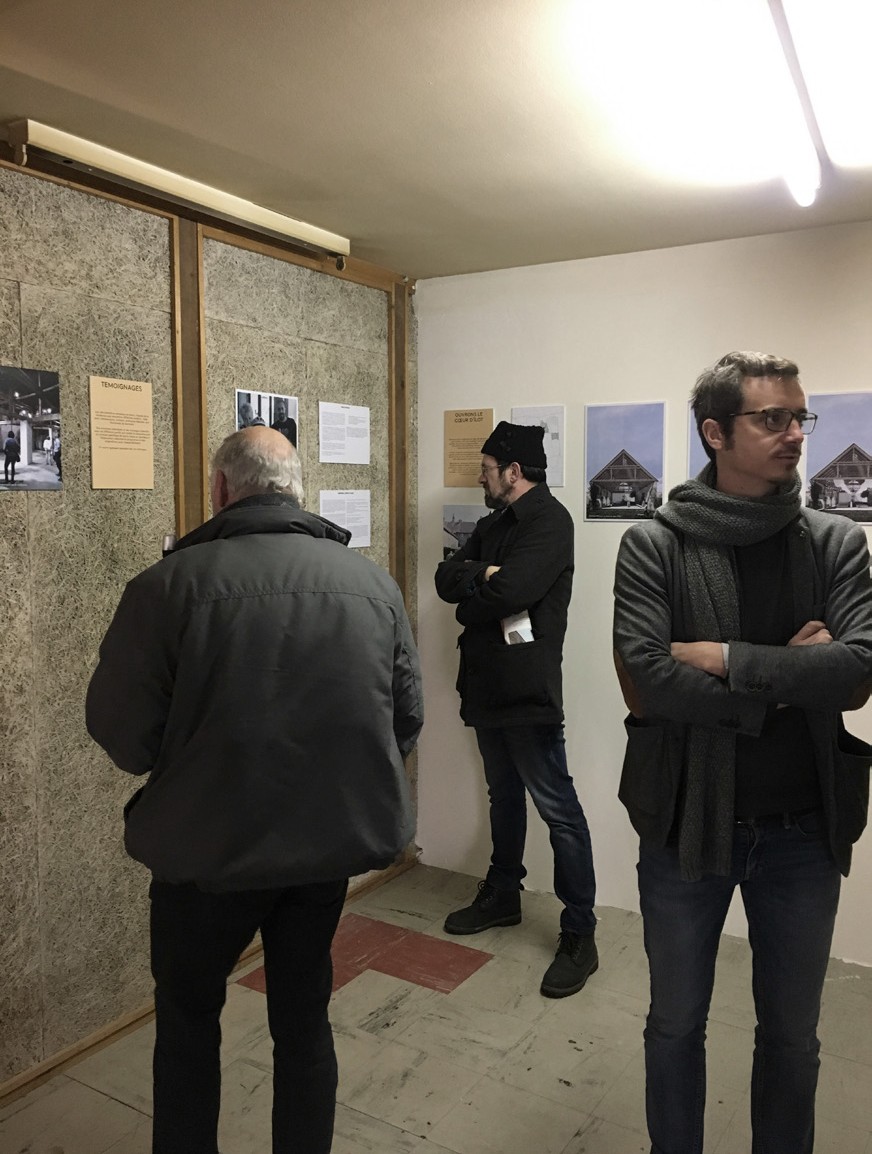 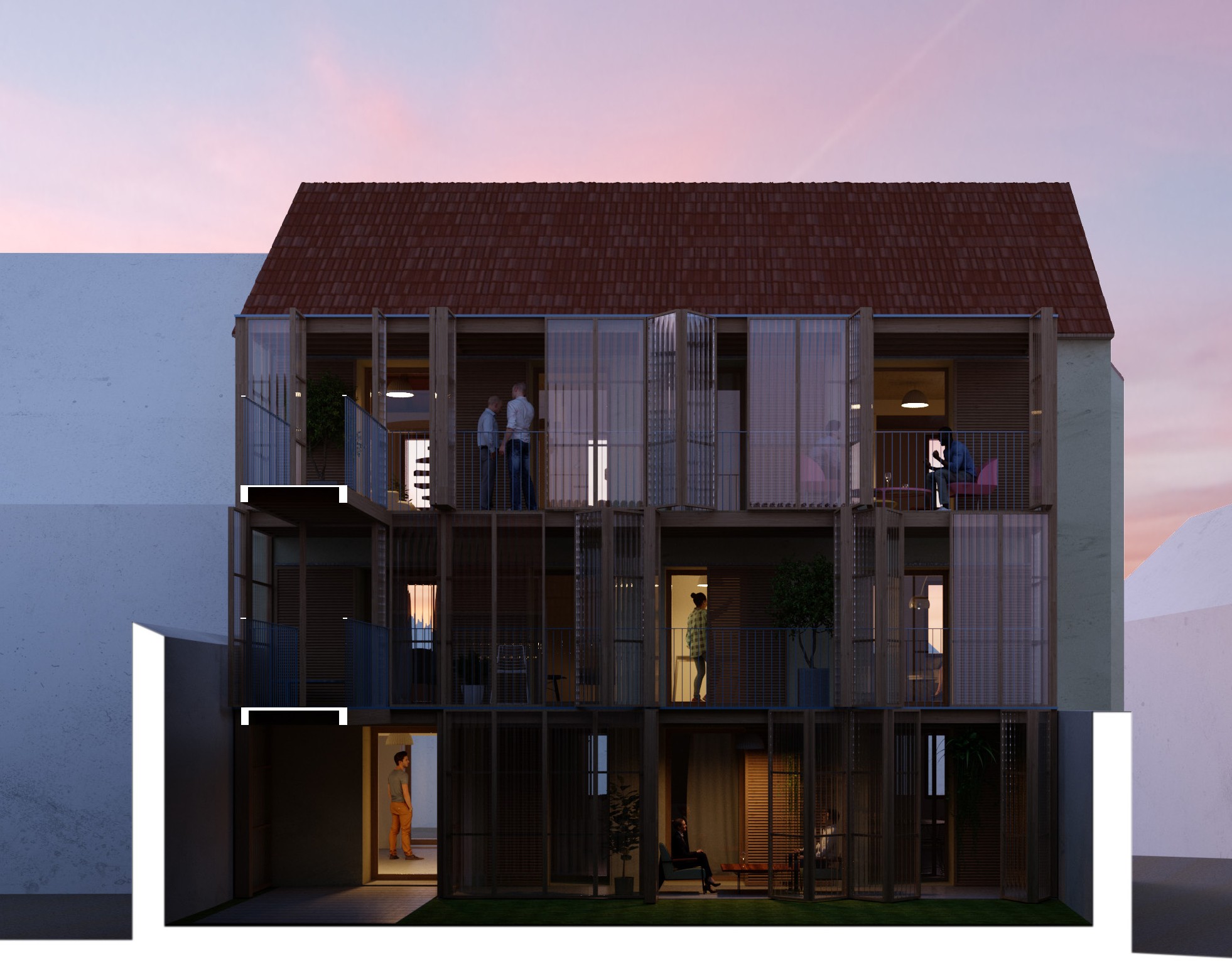 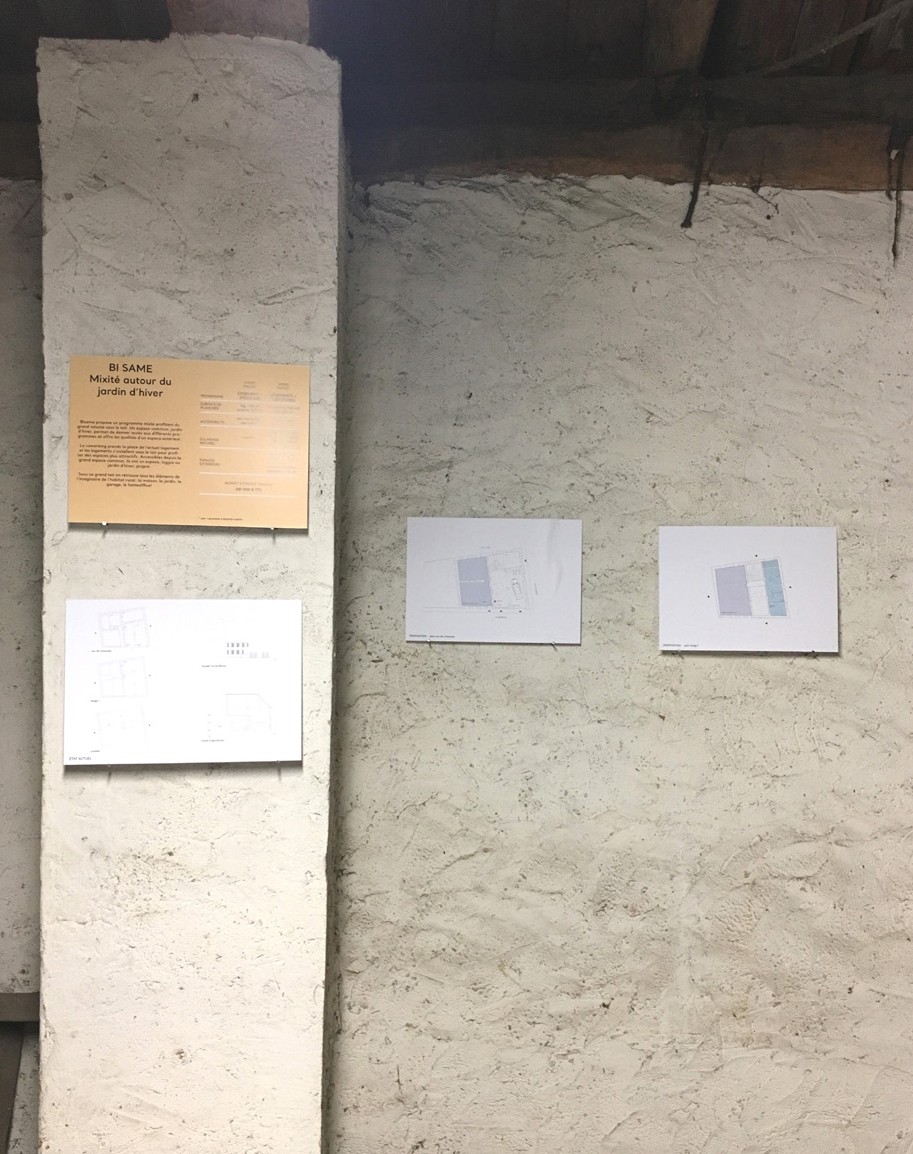 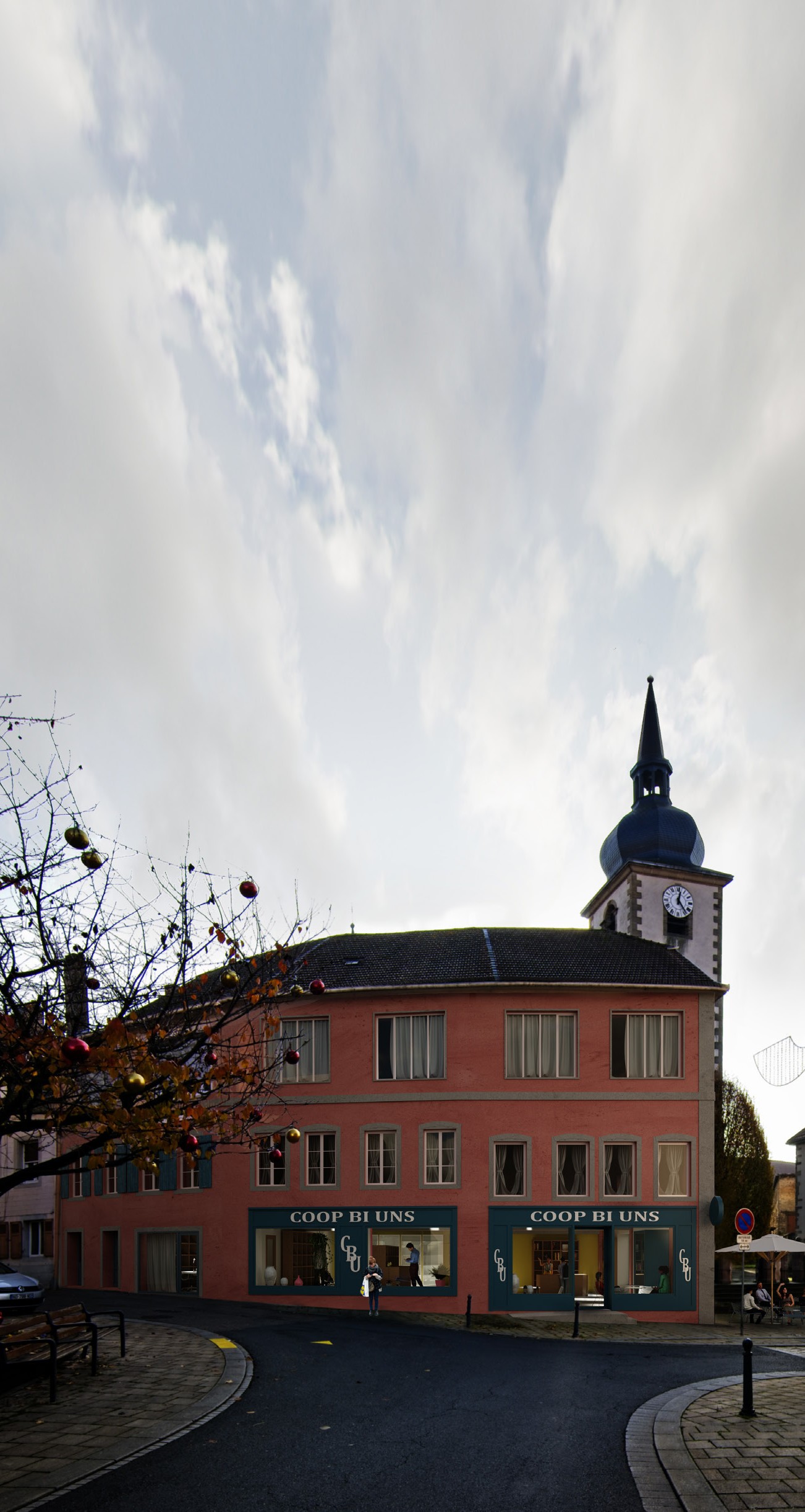 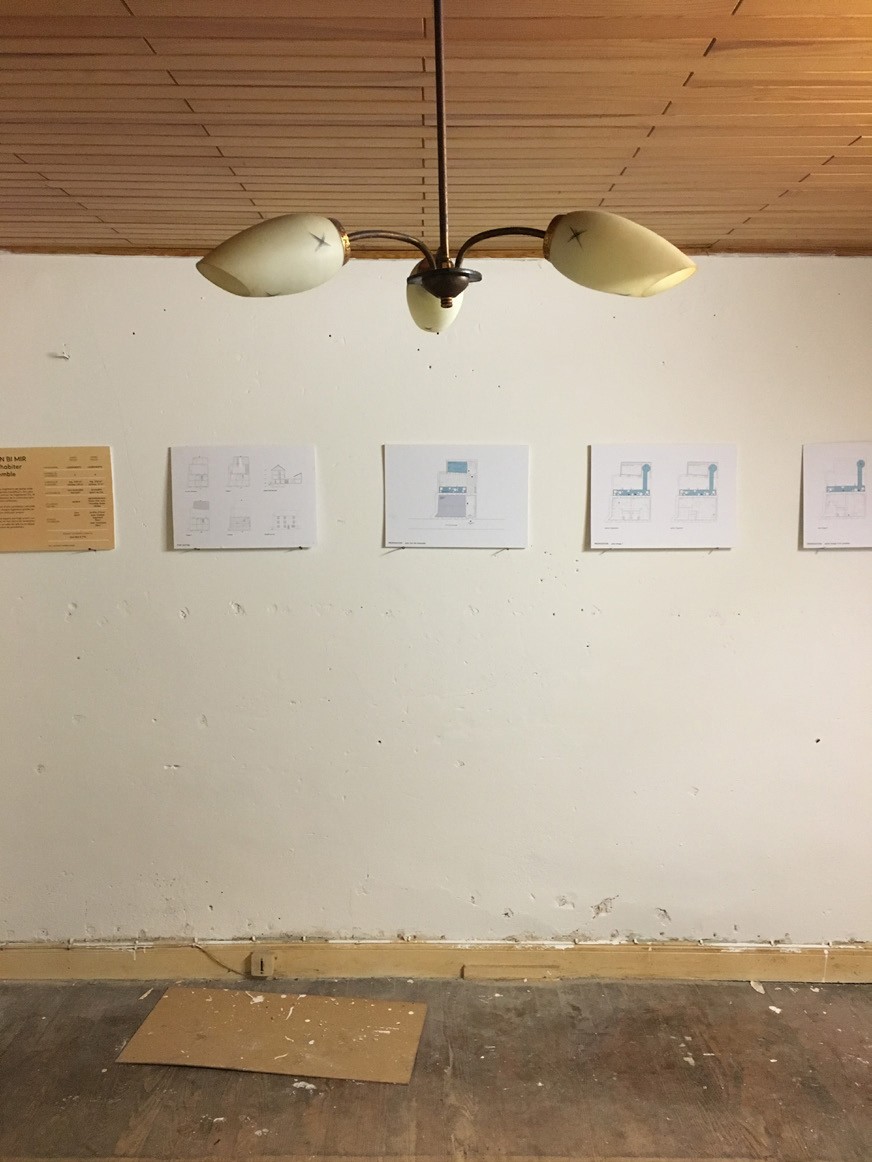 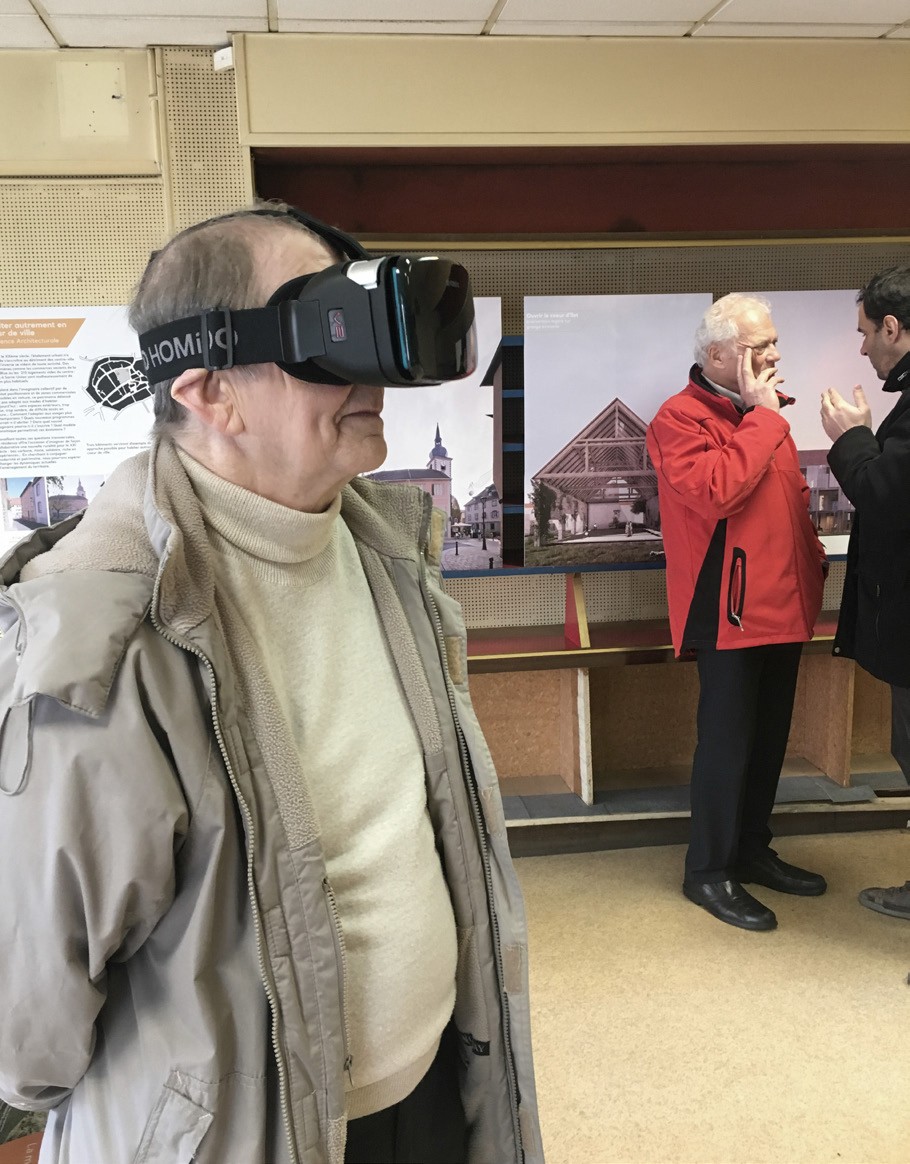 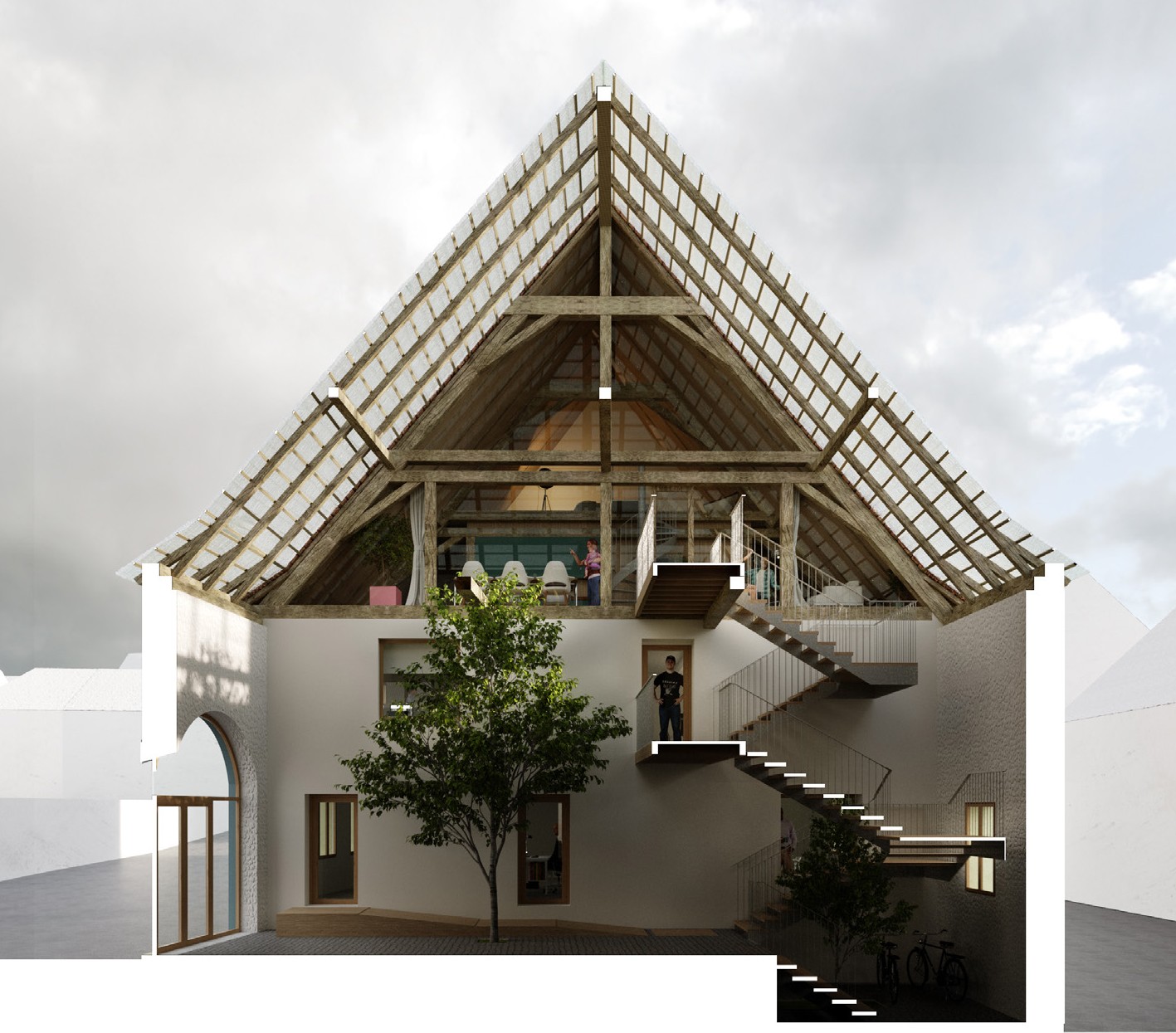 Pour de
Architectures
Nouvelles et Paysages
Ruralités	du Quotidien
Résidence à Sarre-Union, 2019
Et après...? Des logements pour jeunes apprentis  pour septembre 2022
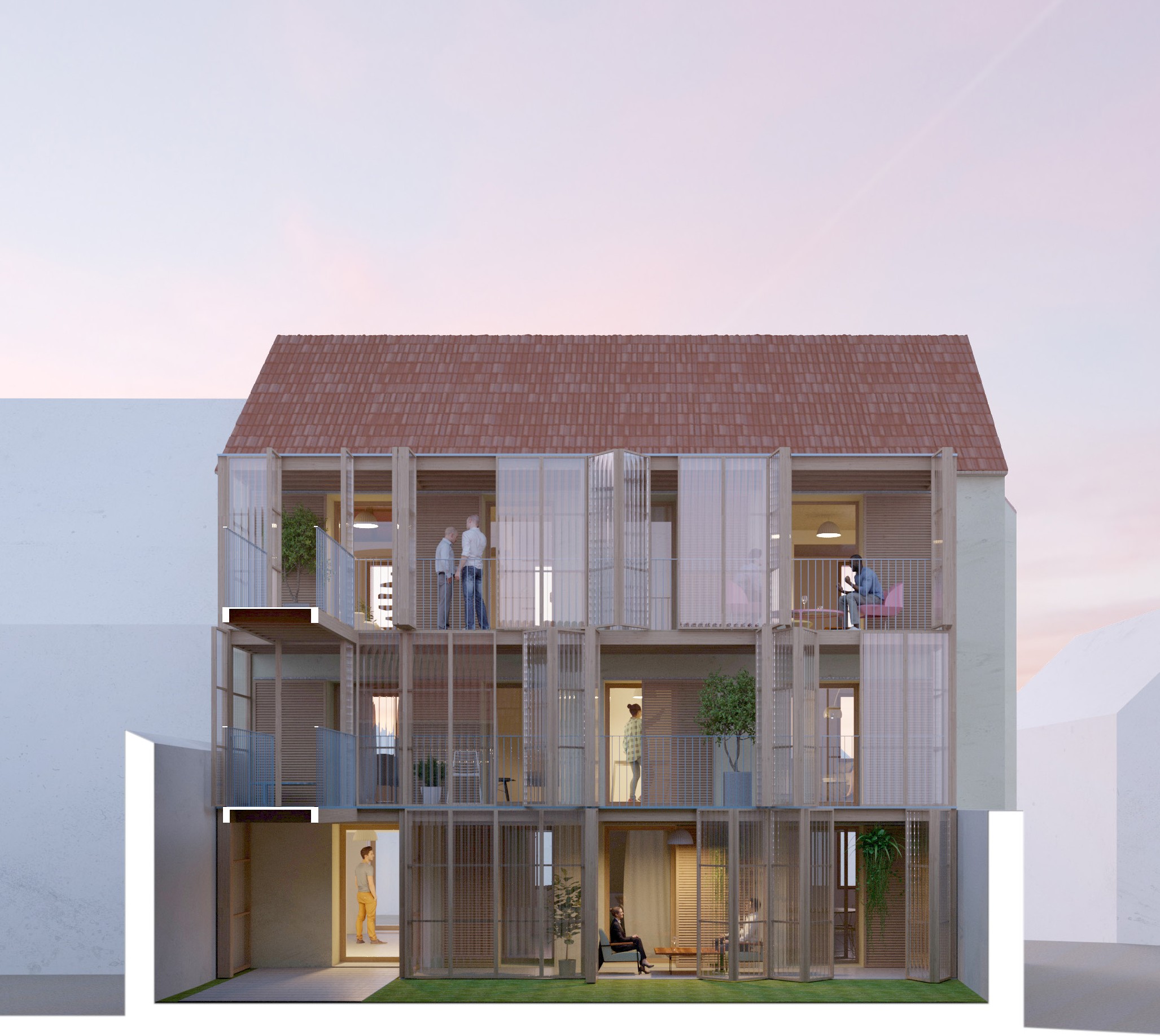 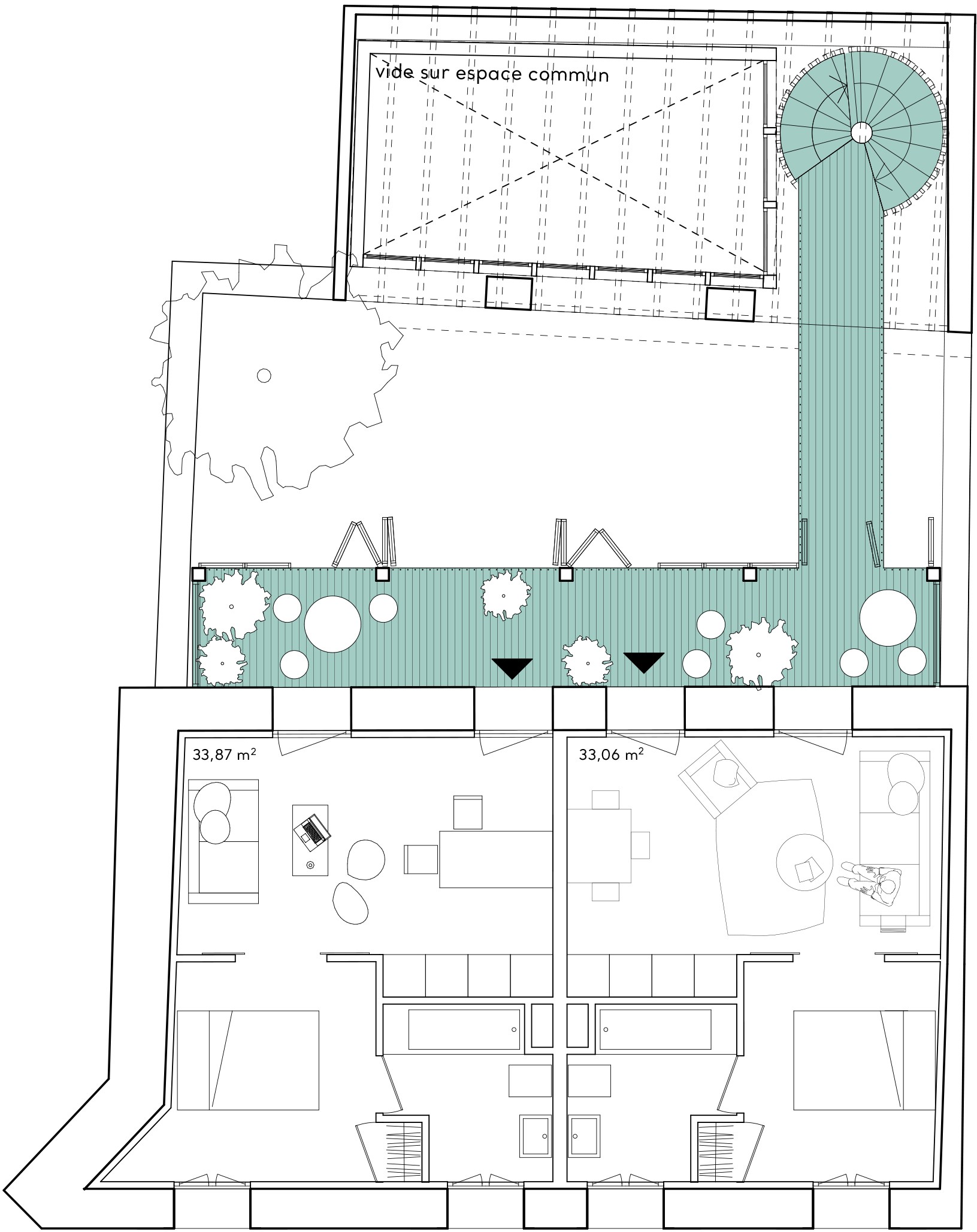 Pour de
Architectures
Nouvelles et Paysages
Ruralités	du Quotidien
Pour de
Nouvelles
Ruralités
Résidences d'Architecture et de Paysage  dans la région Grand Est.
Pour de
Architectures
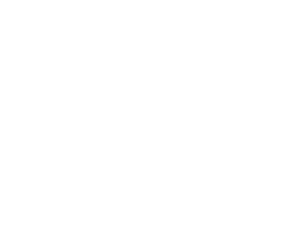 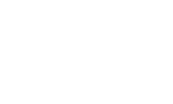 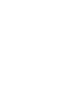 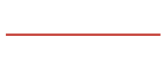 Nouvelles et Paysages
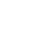 Ruralités	du Quotidien
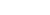